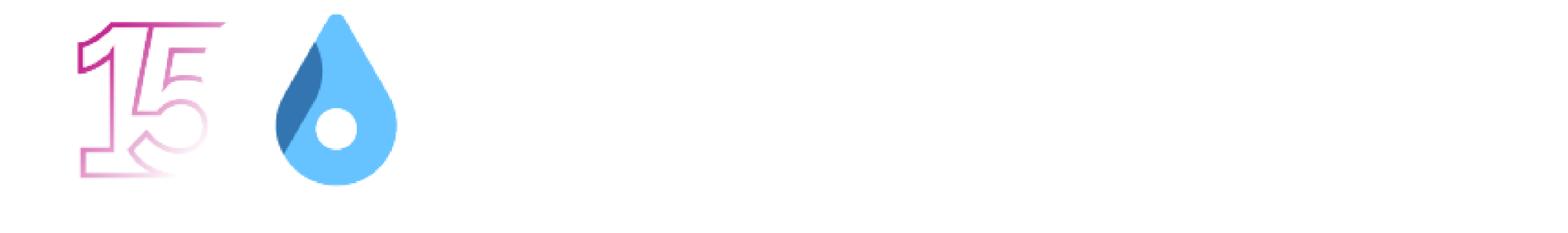 Maintaining a global database of admin and postal boundaries with PostGIS
A large-scale use case for PostGIS topology
Benjamin Deswysen
[Speaker Notes: Maintaining a global database of admin and postal boundaries with PostGIS: a large-scale use case for PostGIS topology]
Benjamin Deswysen
→ Geomatician @GeoPostcodes
Polleur (Liège, Belgium)
ULiege, UNamur
Geo data science & engineering
OSM occasional contributor
© Taïs Grippa - 2023
‹#›
Global database of admin/postal boundaries with postgis topolgy
GeoPostcodes in a nutshell
Advantages of using postgis topology
01
04
Topology in GIS
Disadvantages of using postgis topology
02
05
03
Topology database: Postgis topology
06
Boundaries databases: admin and postal boundaries
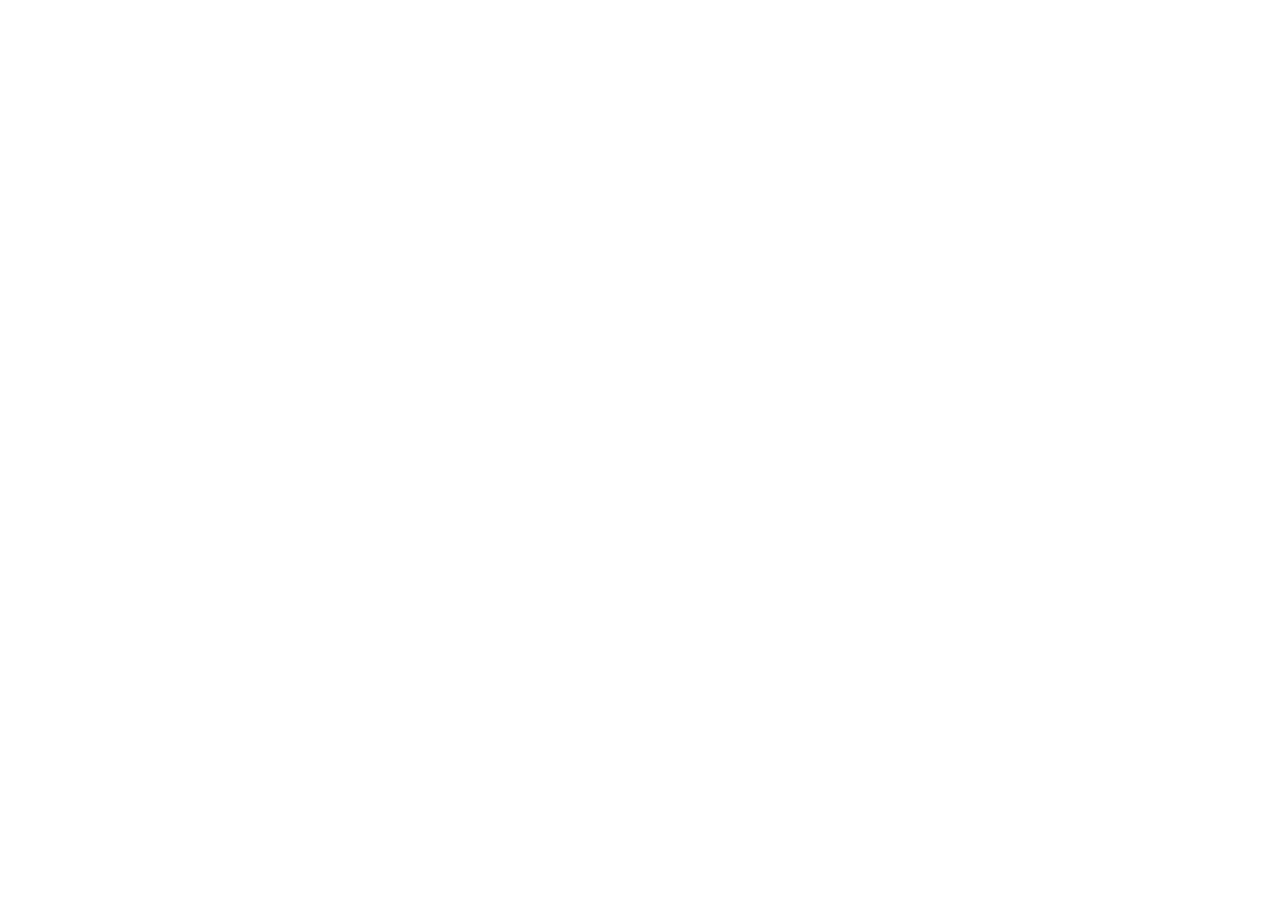 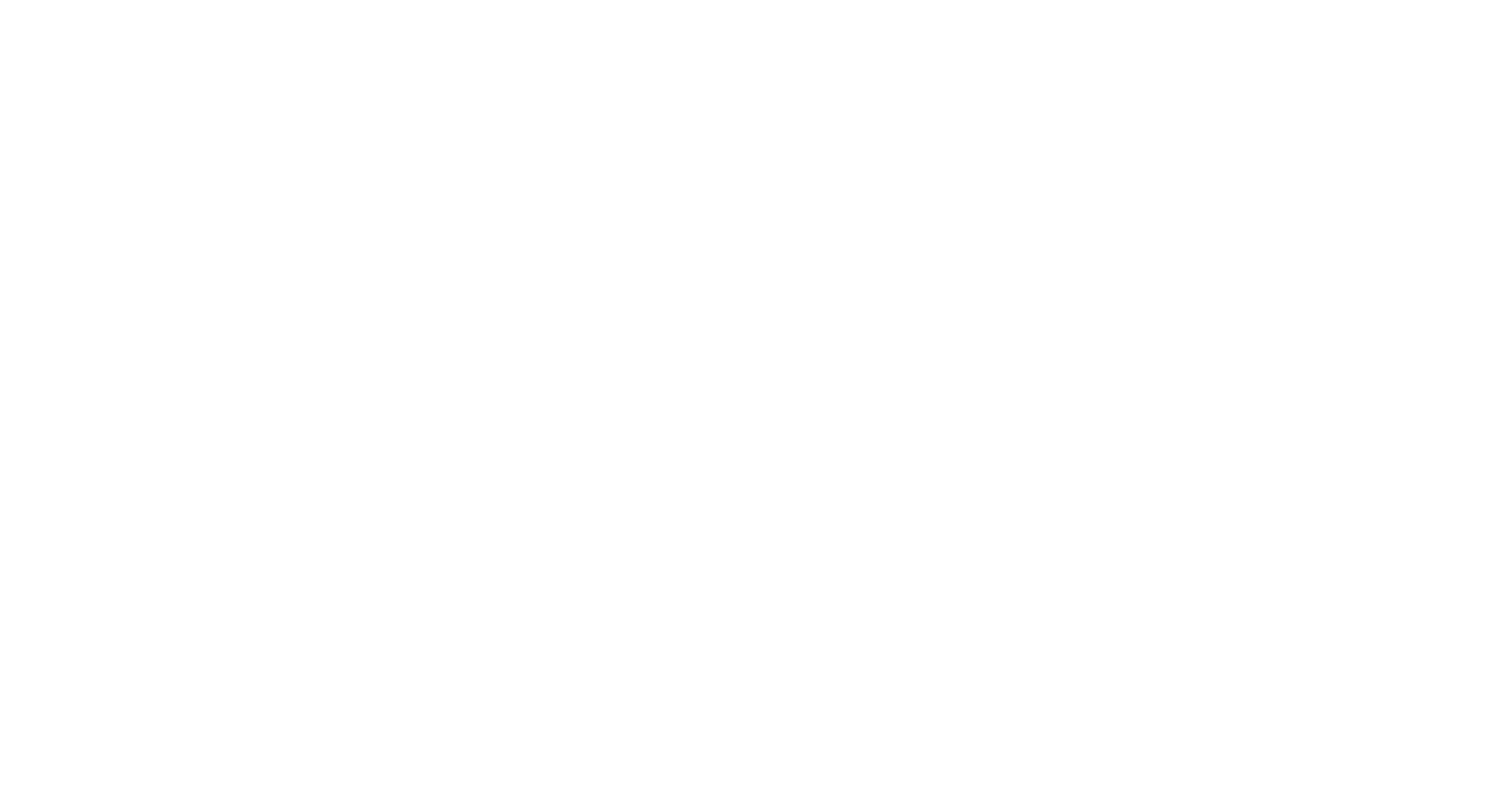 GeoPostcodes
01
In a nutshell
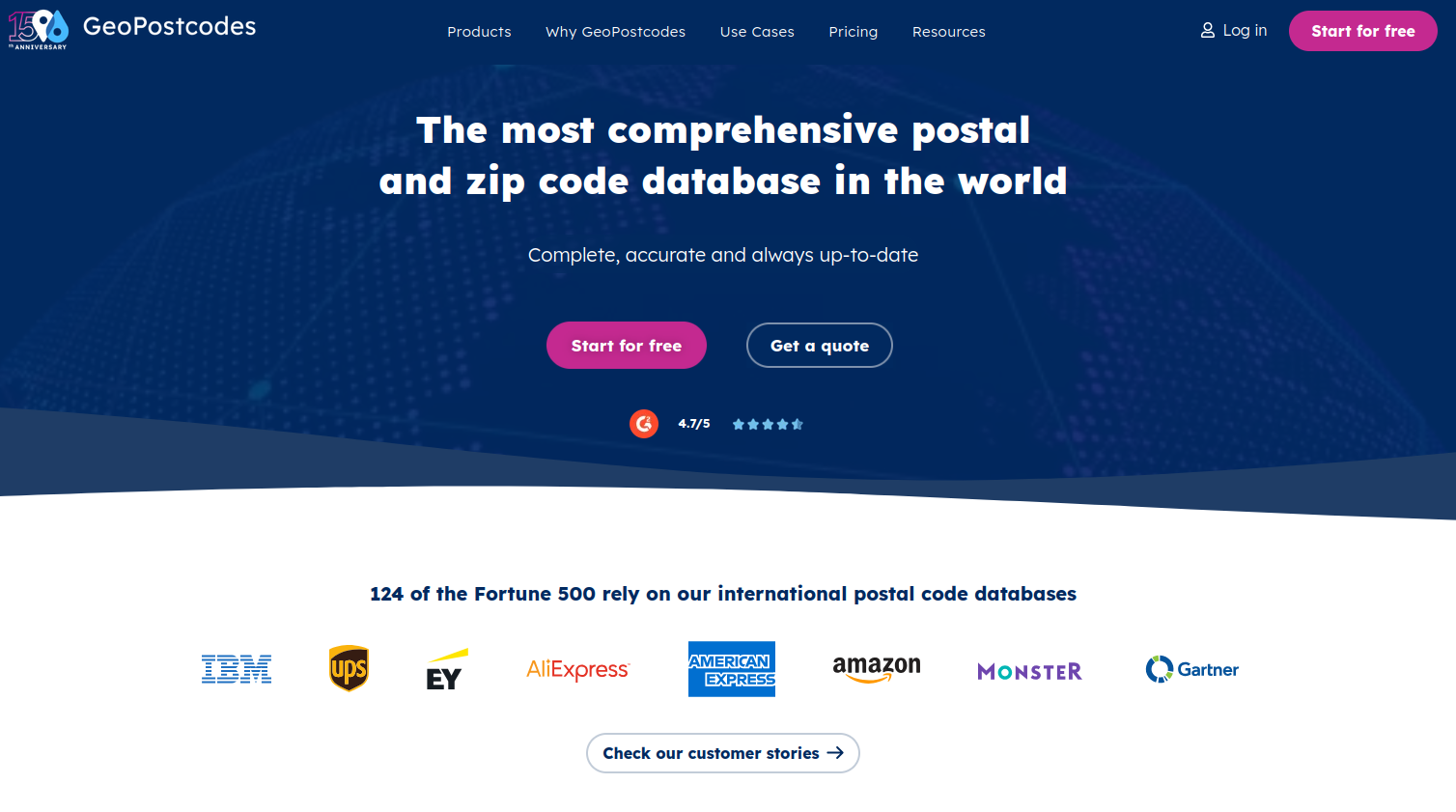 ‹#›
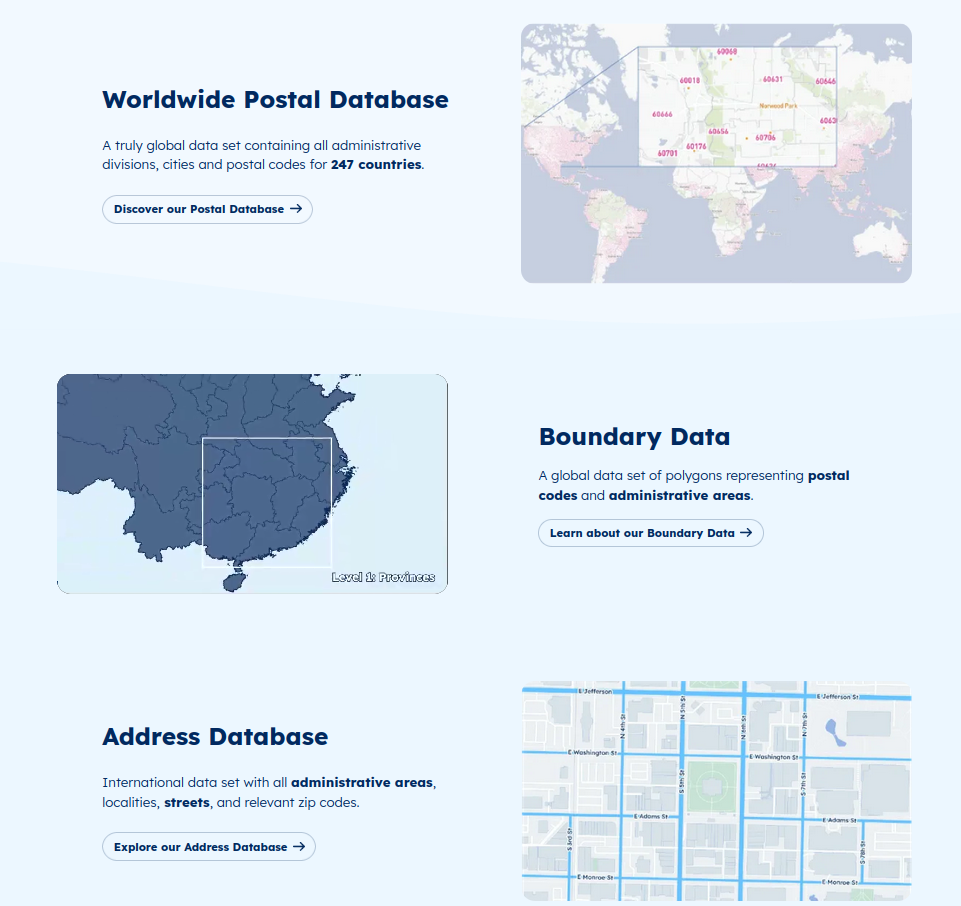 ‹#›
Boundaries database
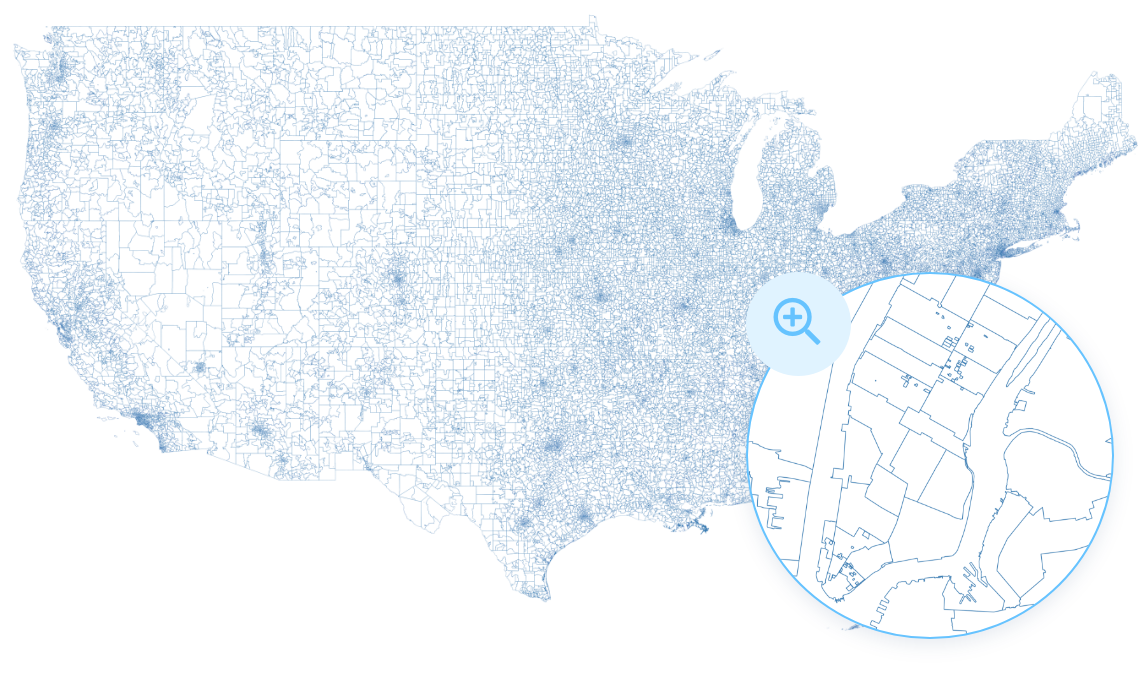 “A collection of vector polygons representing either postal code or administrative division shapes.”
‹#›
Boundaries database
“A collection of vector polygons representing either postal code or administrative division shapes.”
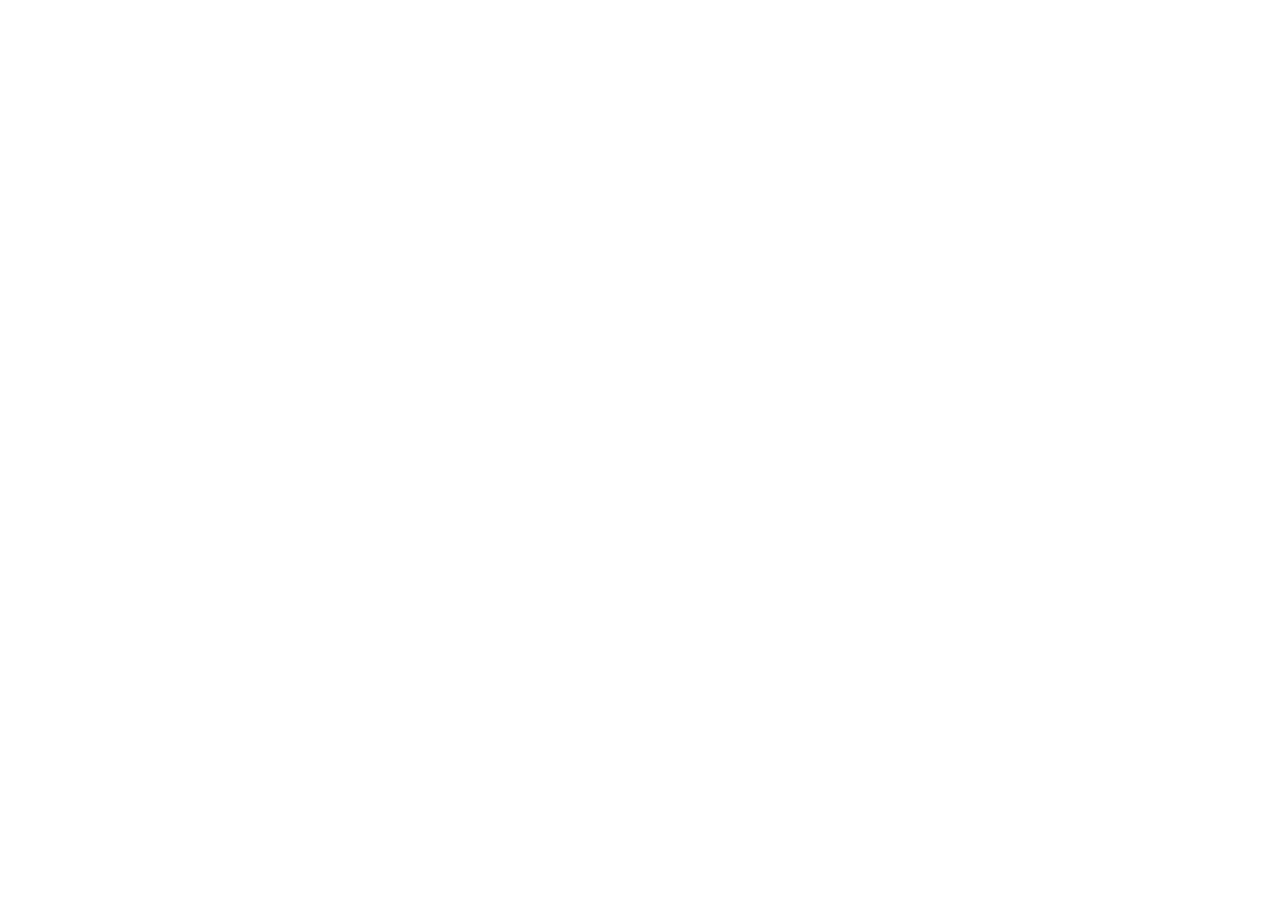 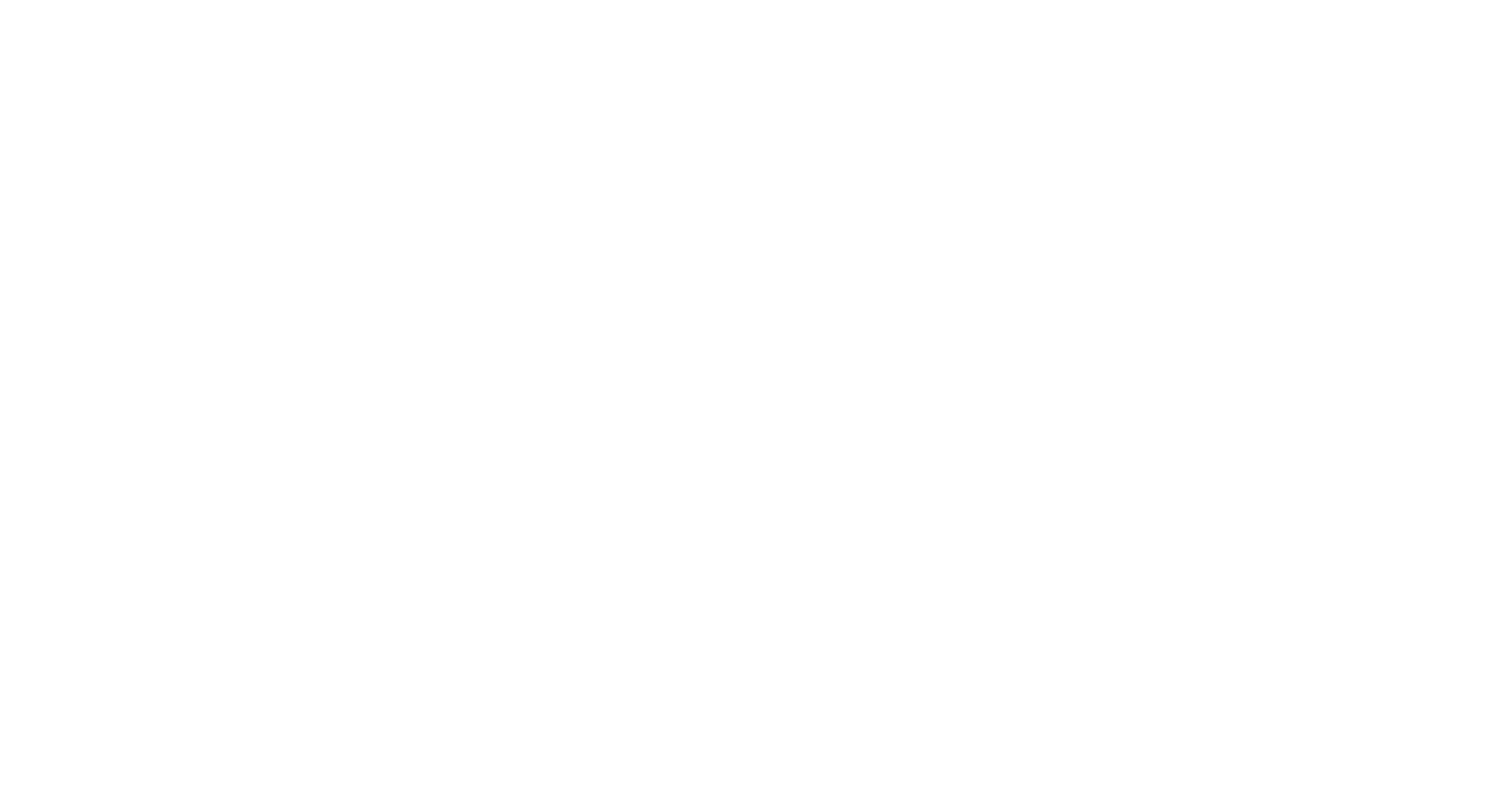 Topology in GIS
02
Topology expresses the spatial relationships between connecting or adjacent vector features (points, polylines and polygons) in a GIS.
https://docs.qgis.org/3.28/en/docs/gentle_gis_introduction/topology.html
Topology definition
Topology expresses the spatial relationships between connecting or adjacent vector features (points, polylines and polygons) in a GIS.
Topological or topology-based data are useful for detecting and correcting digitising errors (e.g. two lines in a roads vector layer that do not meet perfectly at an intersection). 
Topology is necessary for carrying out some types of spatial analysis, such as network analysis.
Source: https://docs.qgis.org/3.28/en/docs/gentle_gis_introduction/topology.html
Topology errors
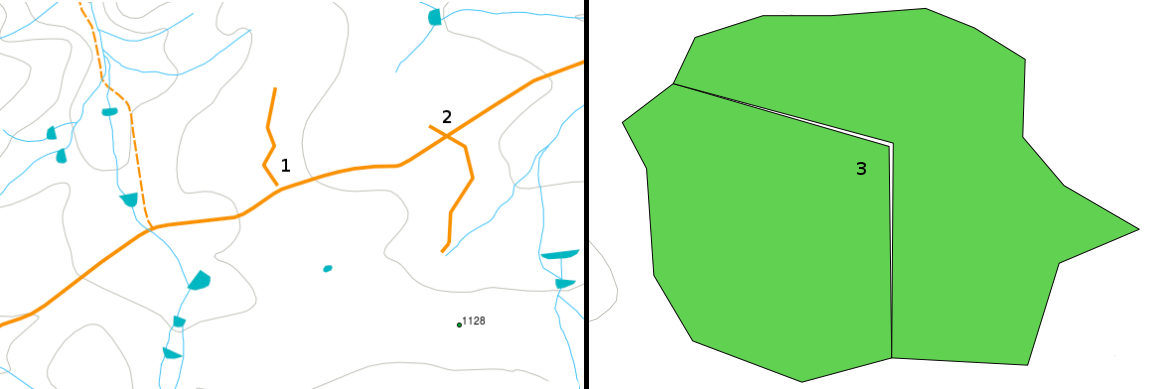 Undershoot: vector lines that should connect to each other don’t quite touch 
Overshoot: line ends beyond the line it should connect to
Slivers: vertices of two polygons do not match up on their borders.
Source: https://docs.qgis.org/3.28/en/docs/gentle_gis_introduction/topology.html
Topology rules examples
Area edges of a municipality map must not overlap.
Area edges of a municipality map must not have gaps (slivers).
Polygons showing property boundaries must be closed. Undershoots or overshoots of the border lines are not allowed.
Contour lines in a vector line layer must not intersect (cross each other).
Source: https://docs.qgis.org/3.28/en/docs/gentle_gis_introduction/topology.html
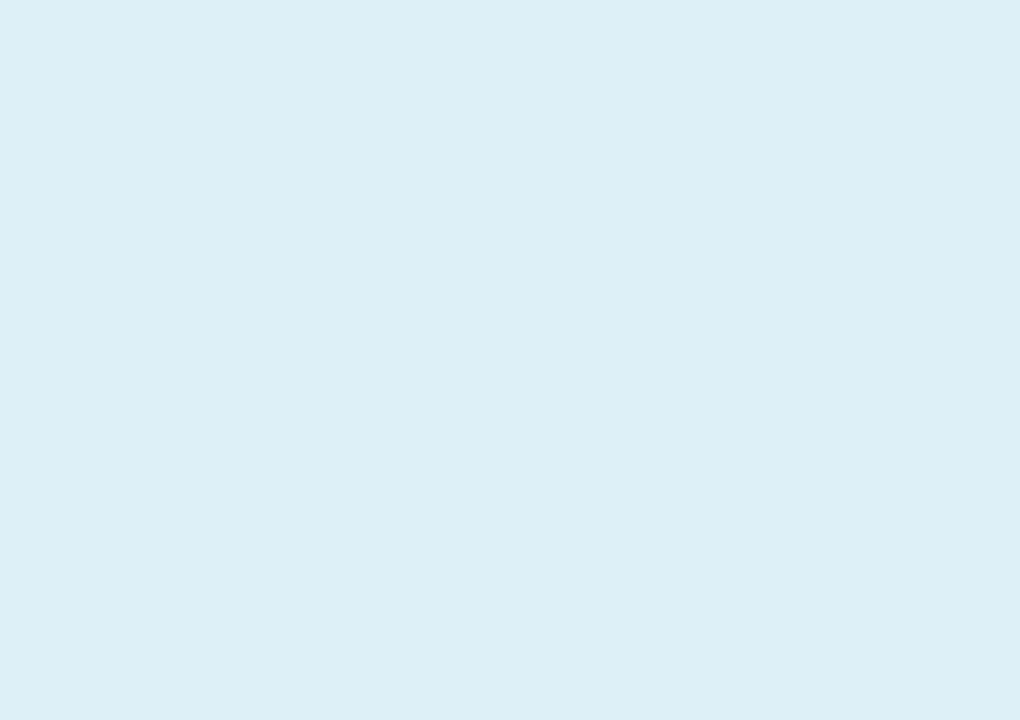 ‹#›
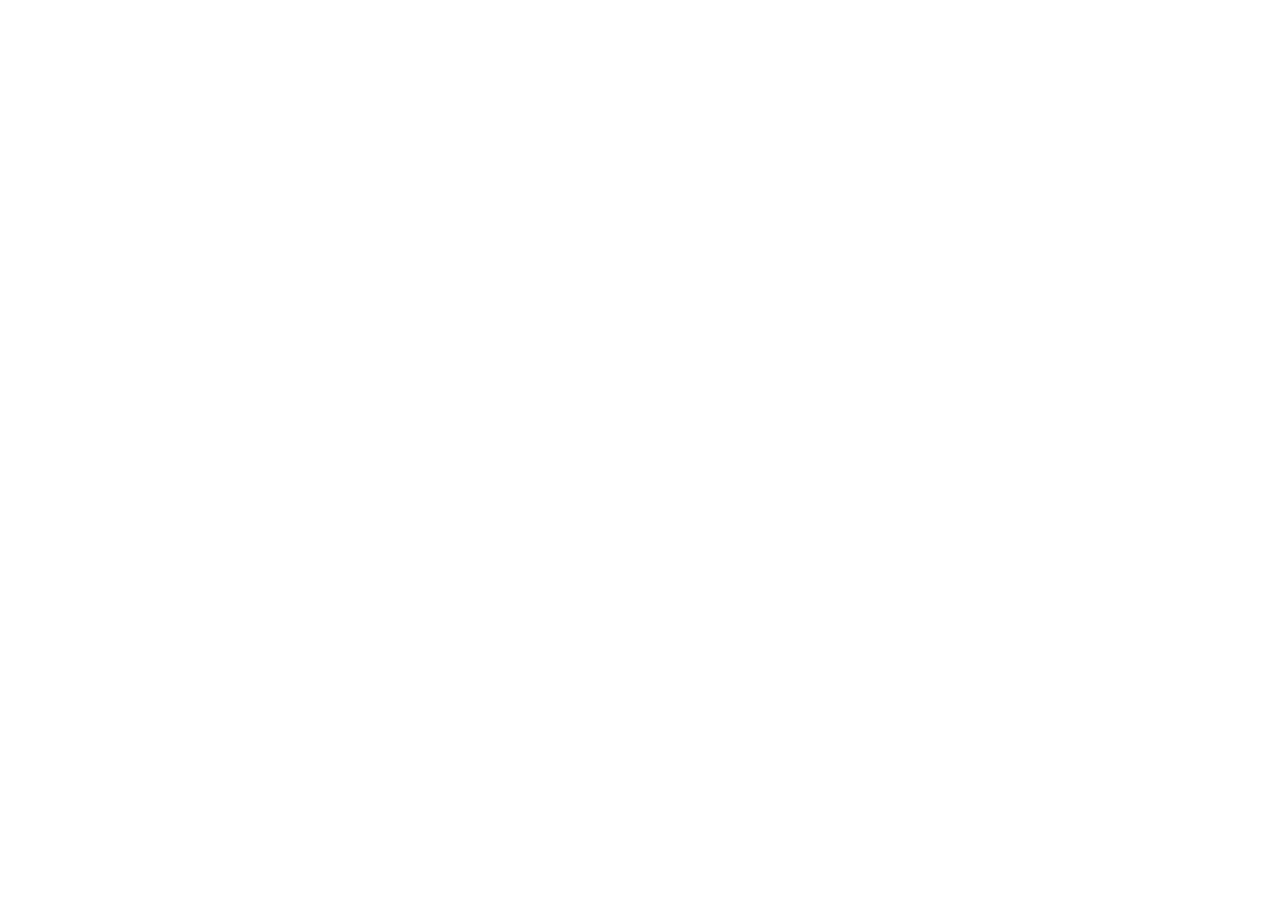 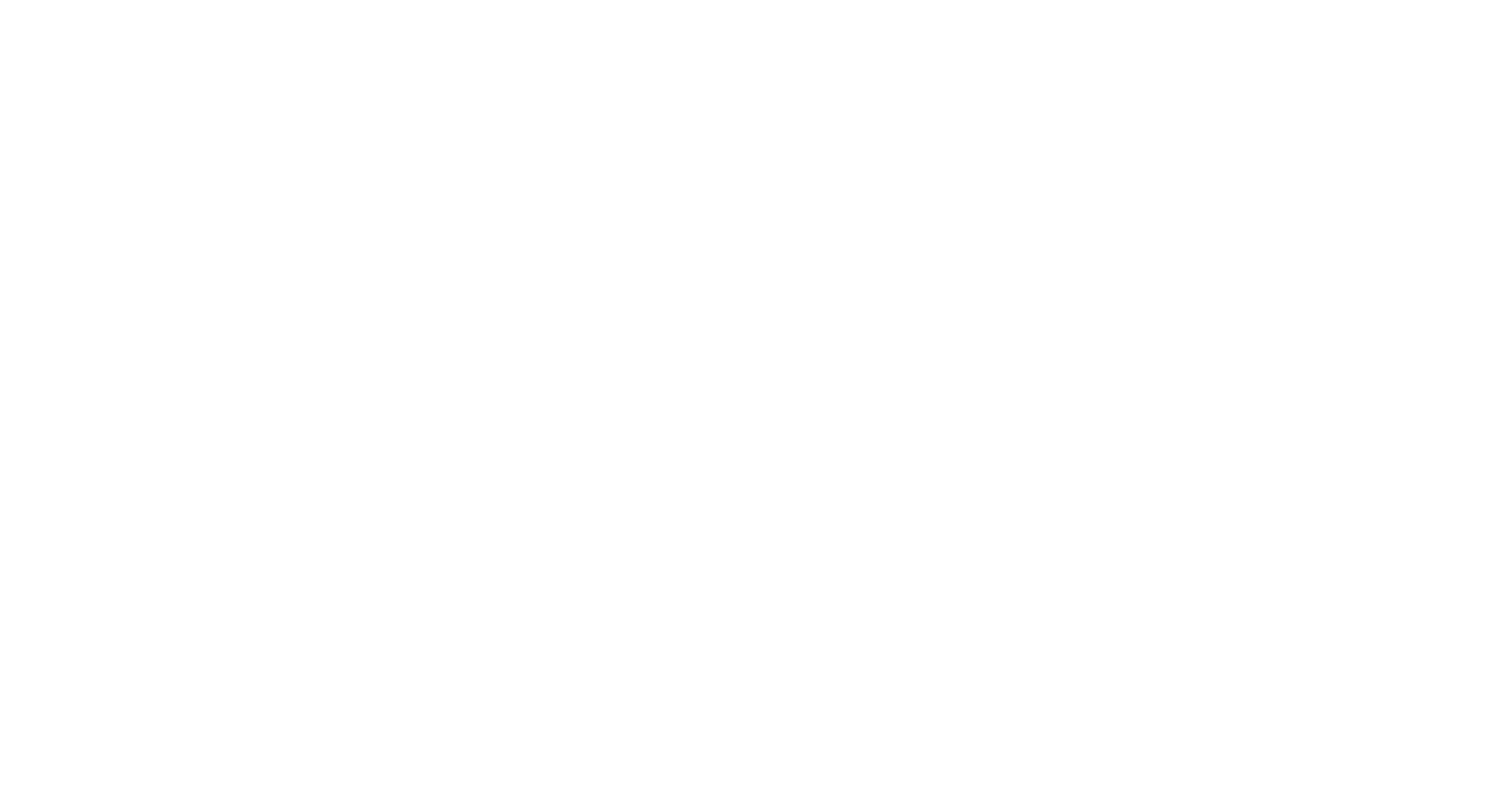 Topology database
03
Postgis topology
Example of polygon boundaries
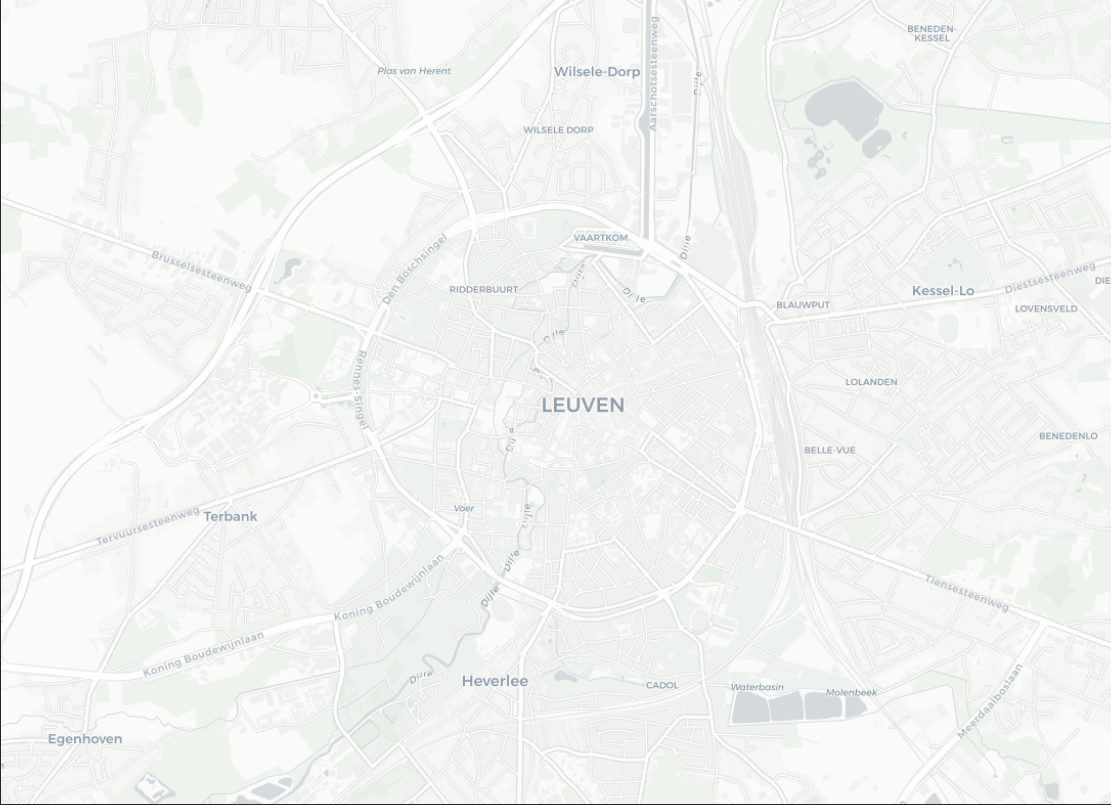 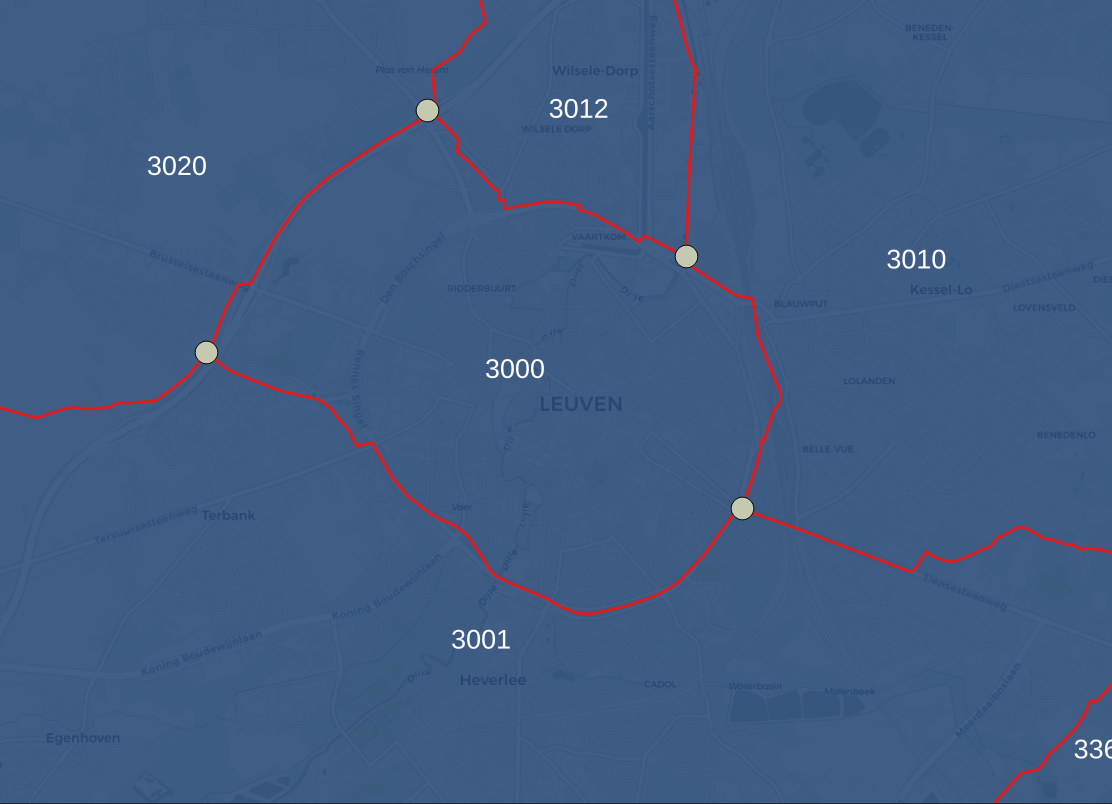 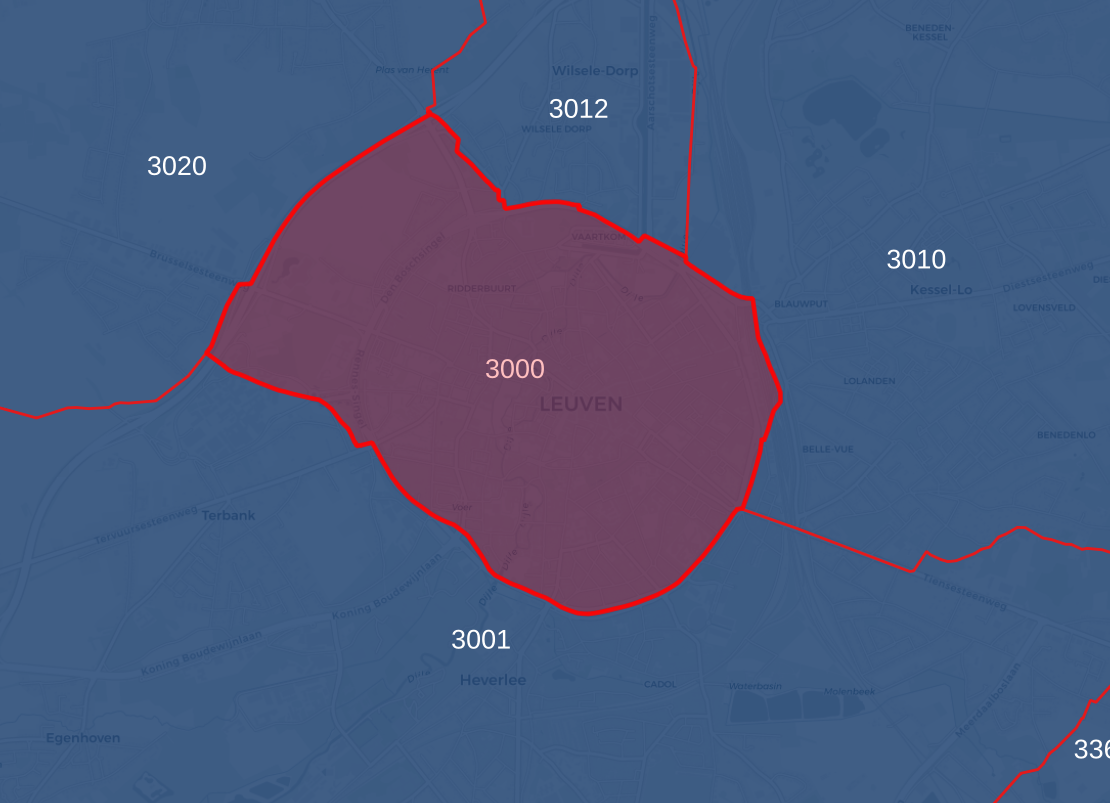 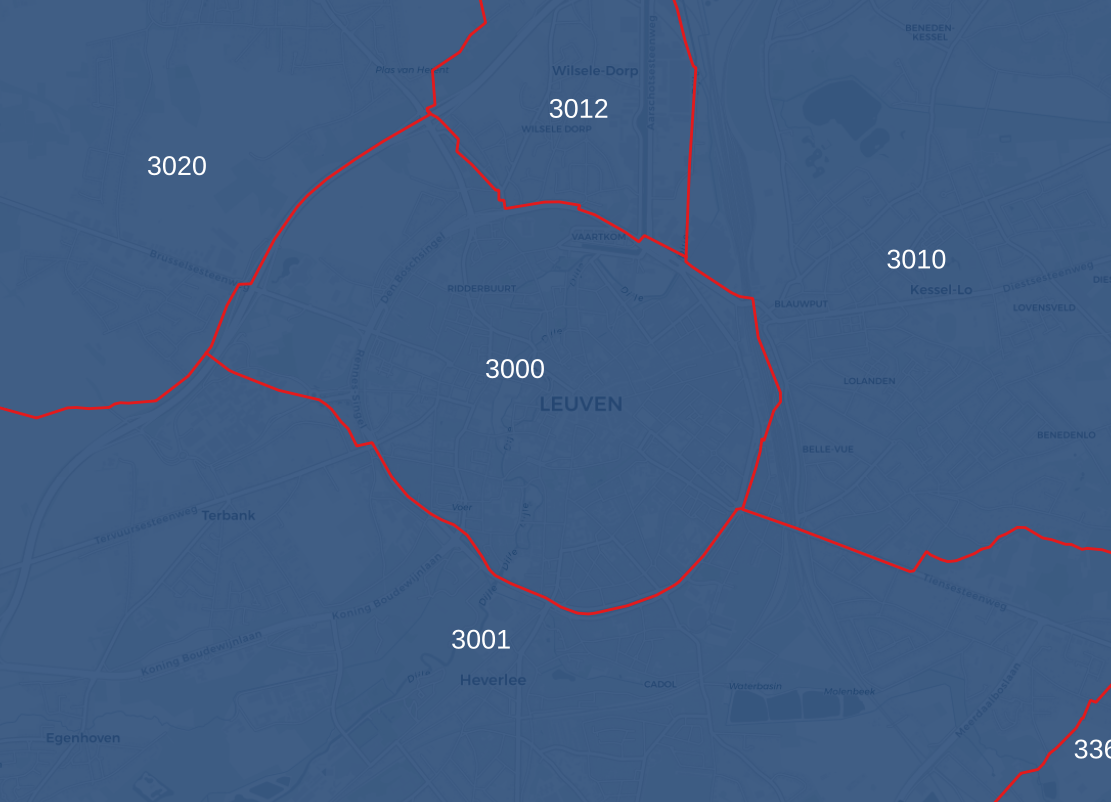 1 Polygon
- 4 Edges
- 4 Nodes
‹#›
GIS topology = outgrowth of graph theory
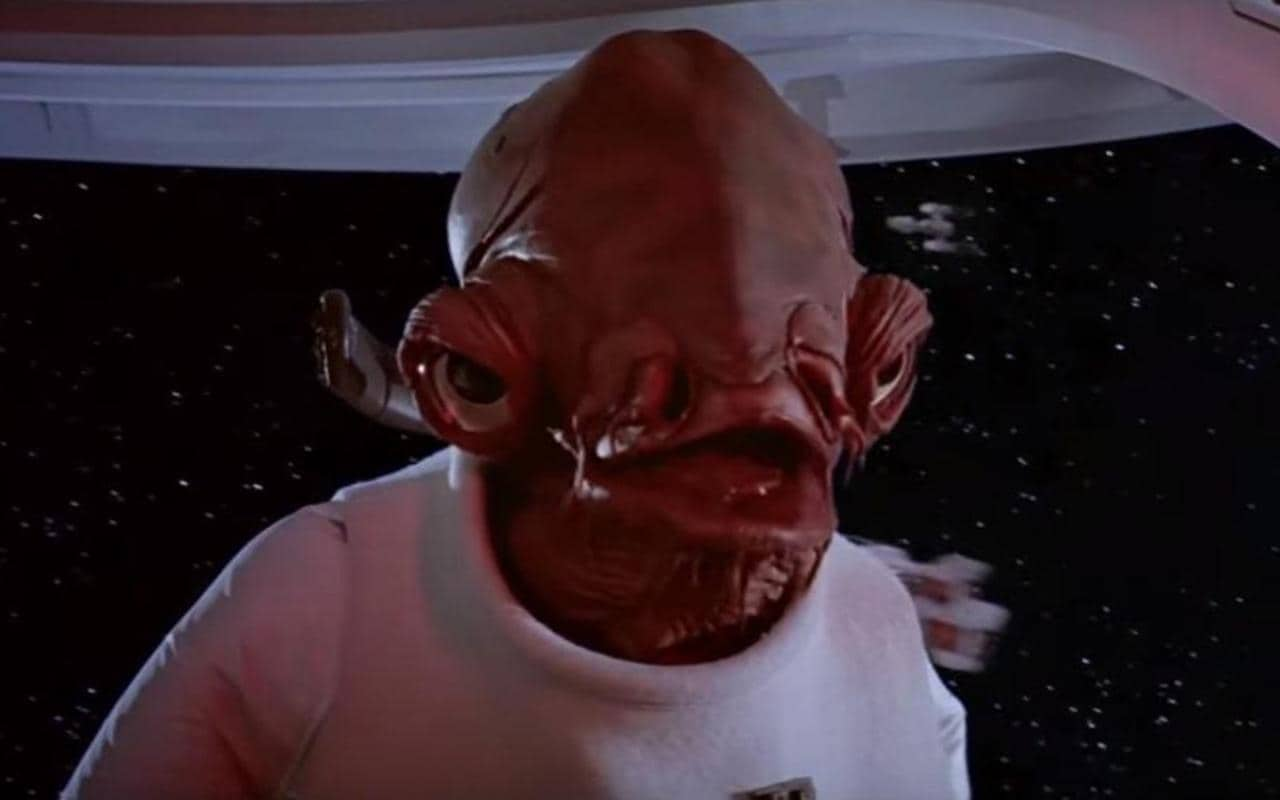 It’s a graph!
‹#›
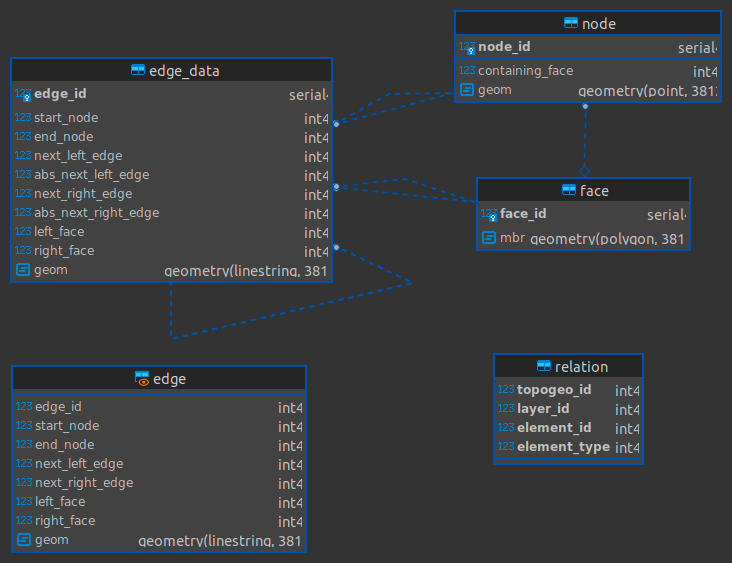 Postgis topology datamodel
“points”
“polygons”
“lines”
=> Topological primitives
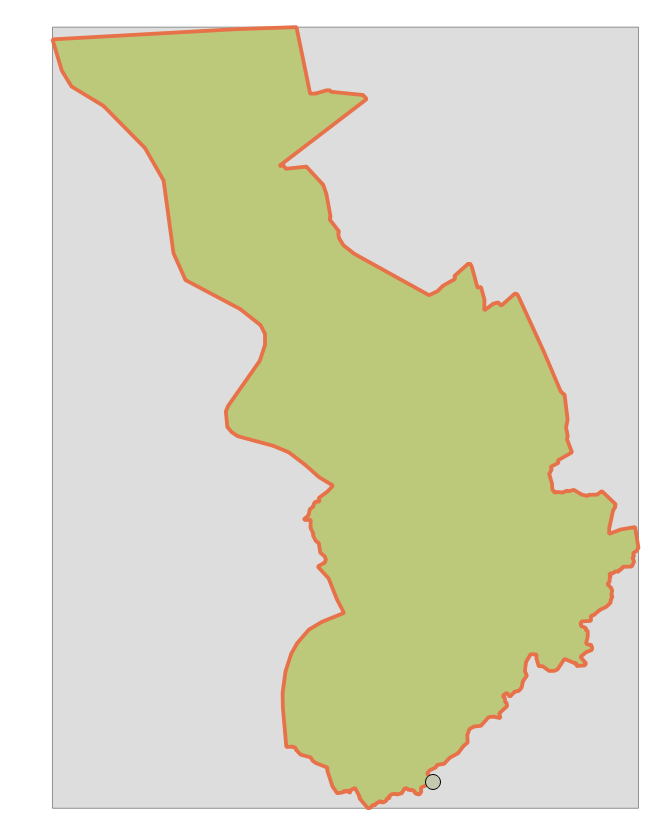 Postgis topology datamodel
Edge
Face
Node
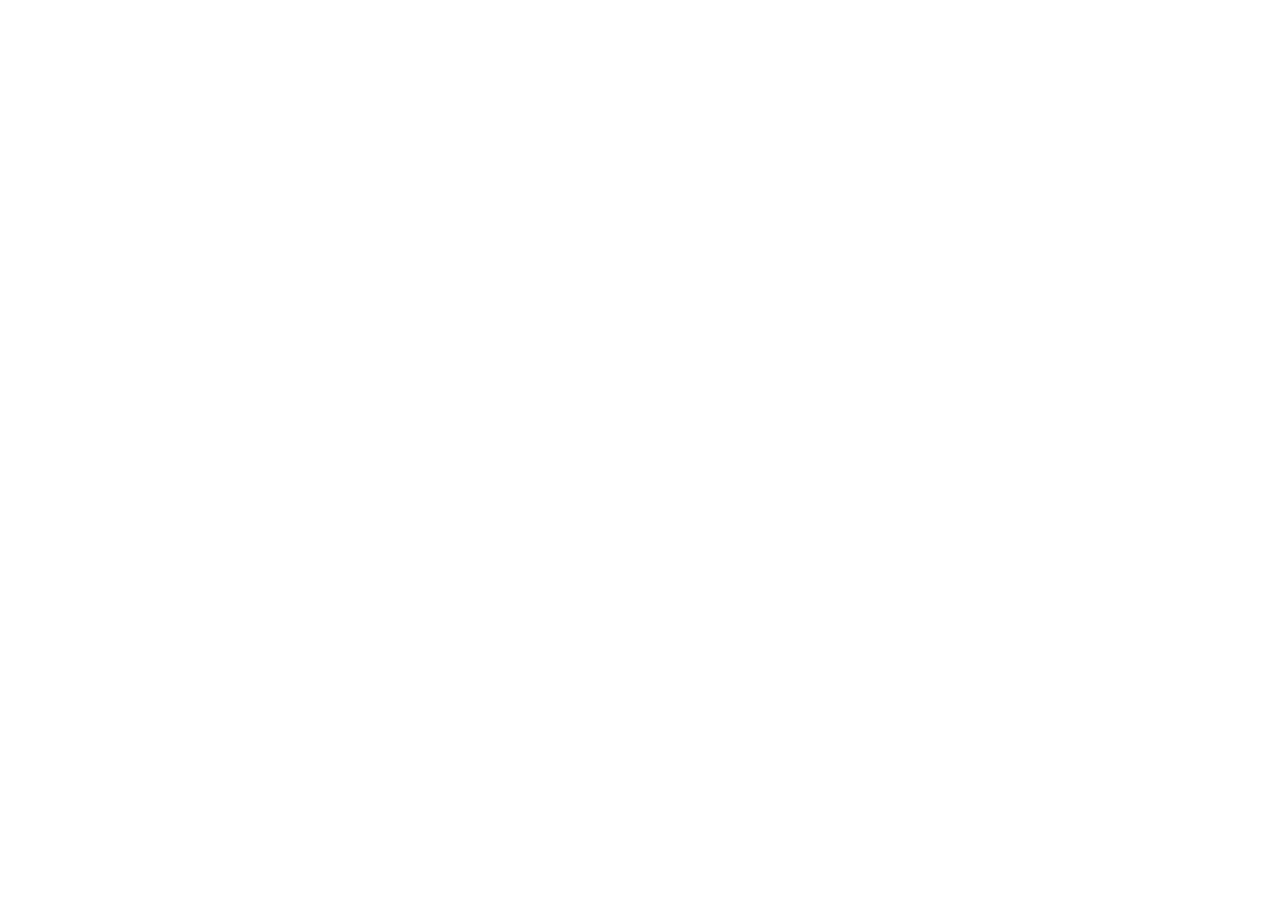 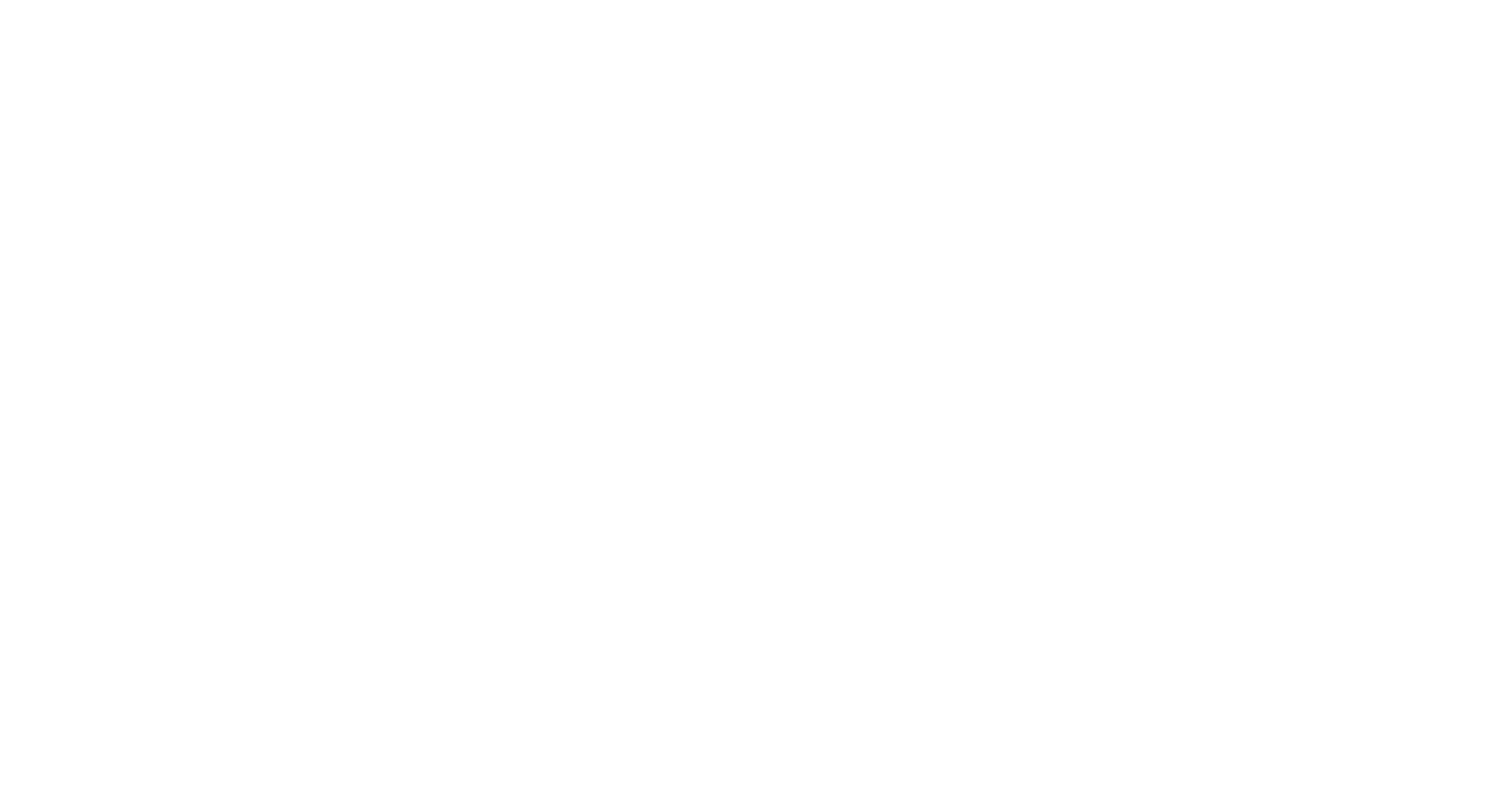 04
Advantages of using postgis topology
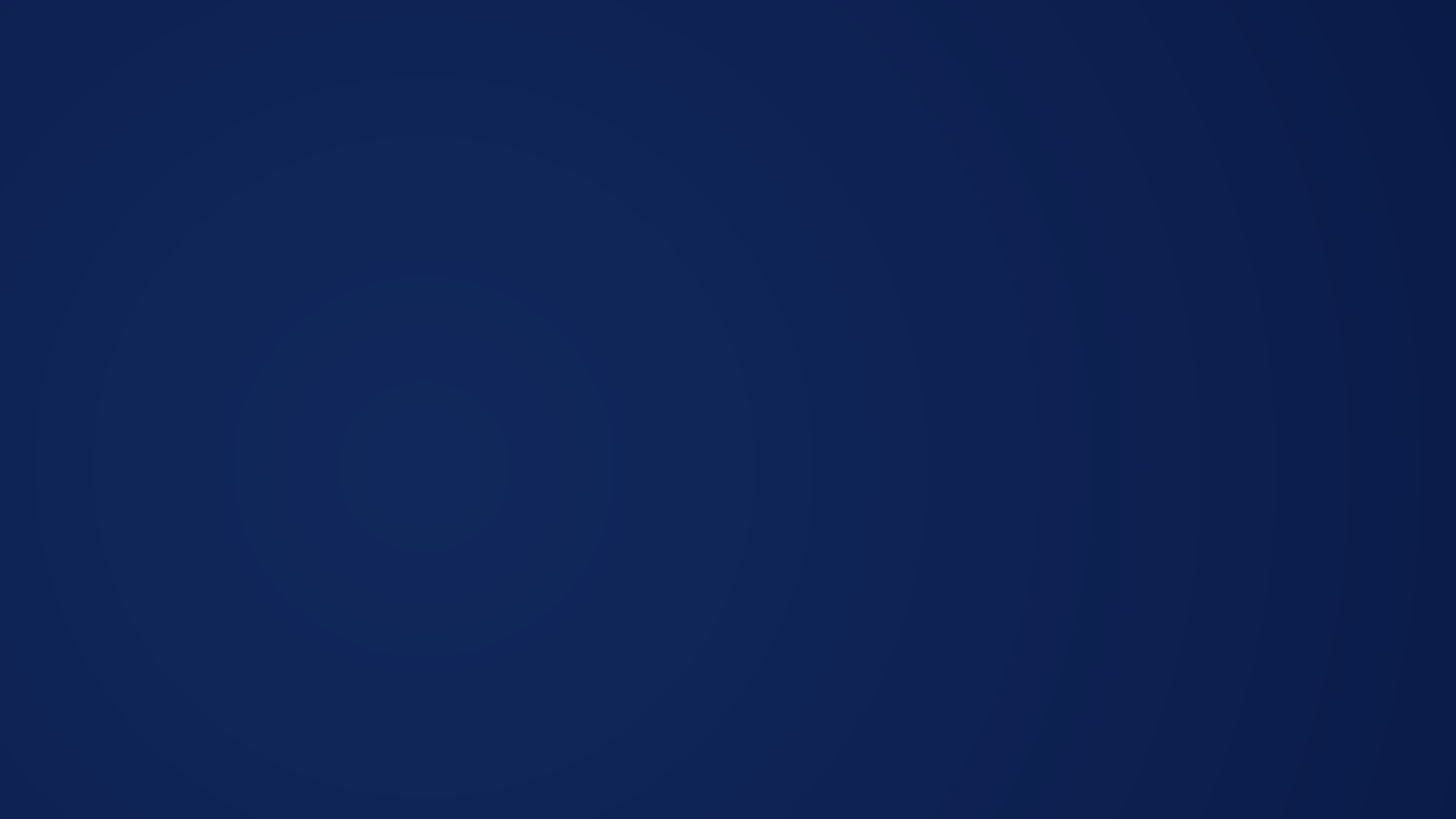 Nested boundaries
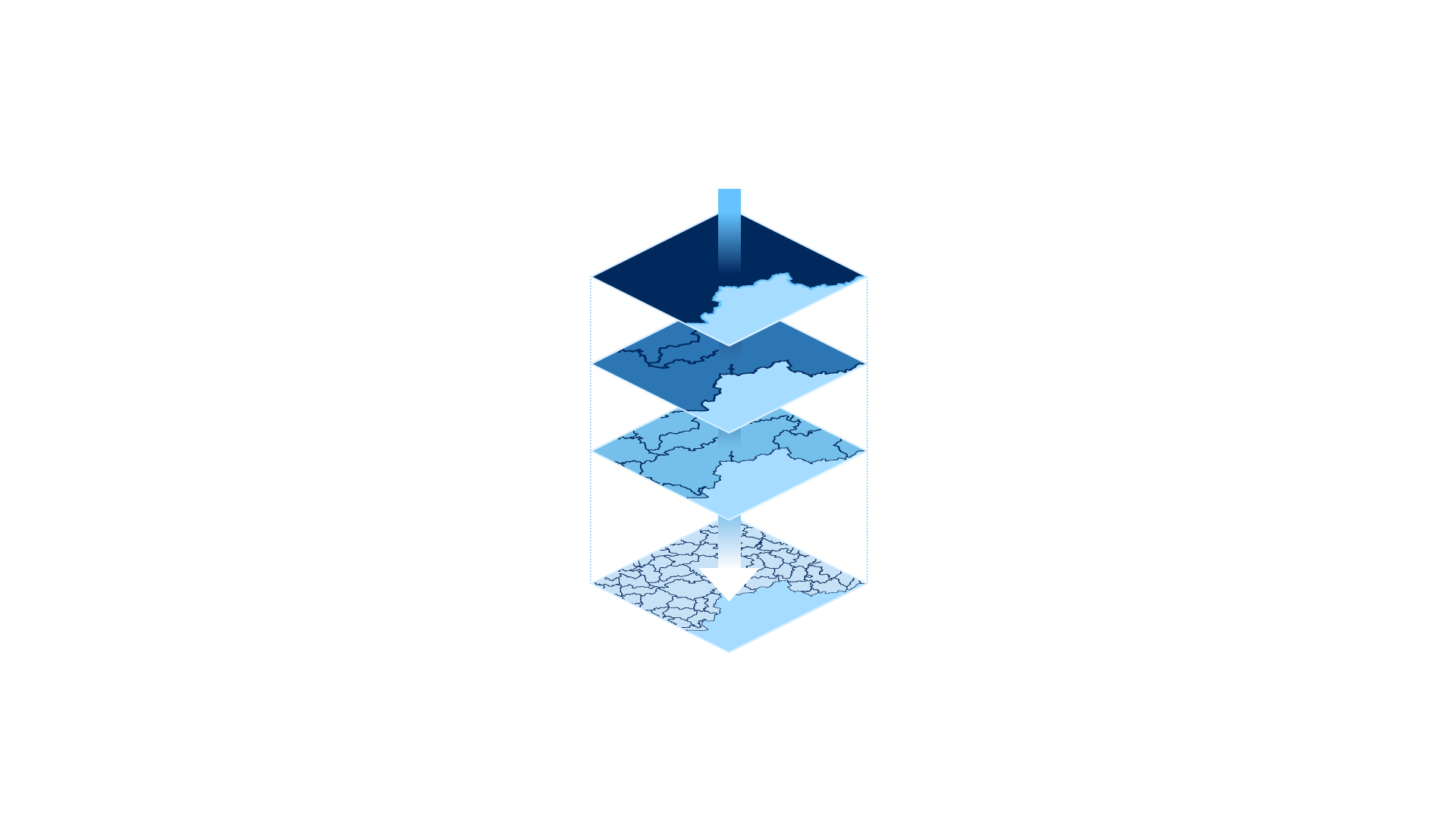 Store only once the delimitation
Automatic propagation of updates at all levels
Gaps/overlaps detection
Coherence between neighbour countries
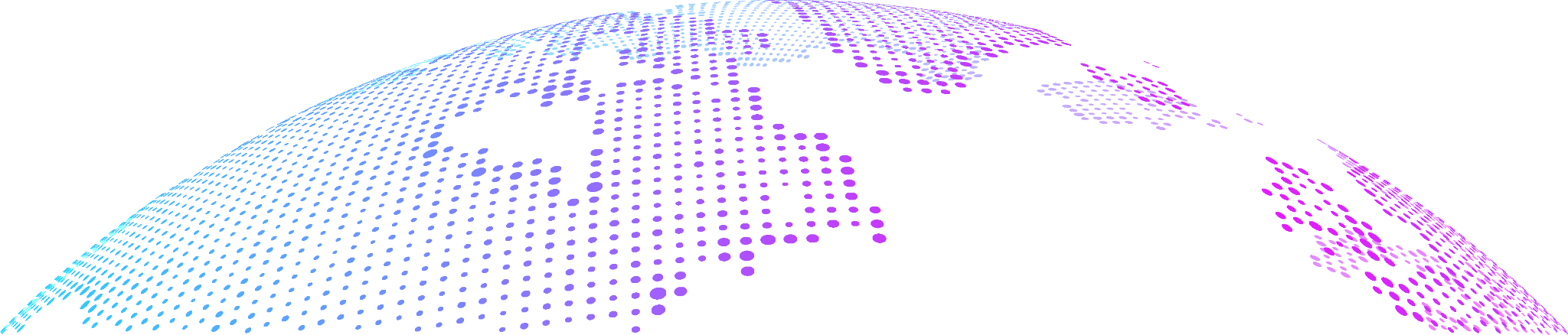 Polygon simplification (1)
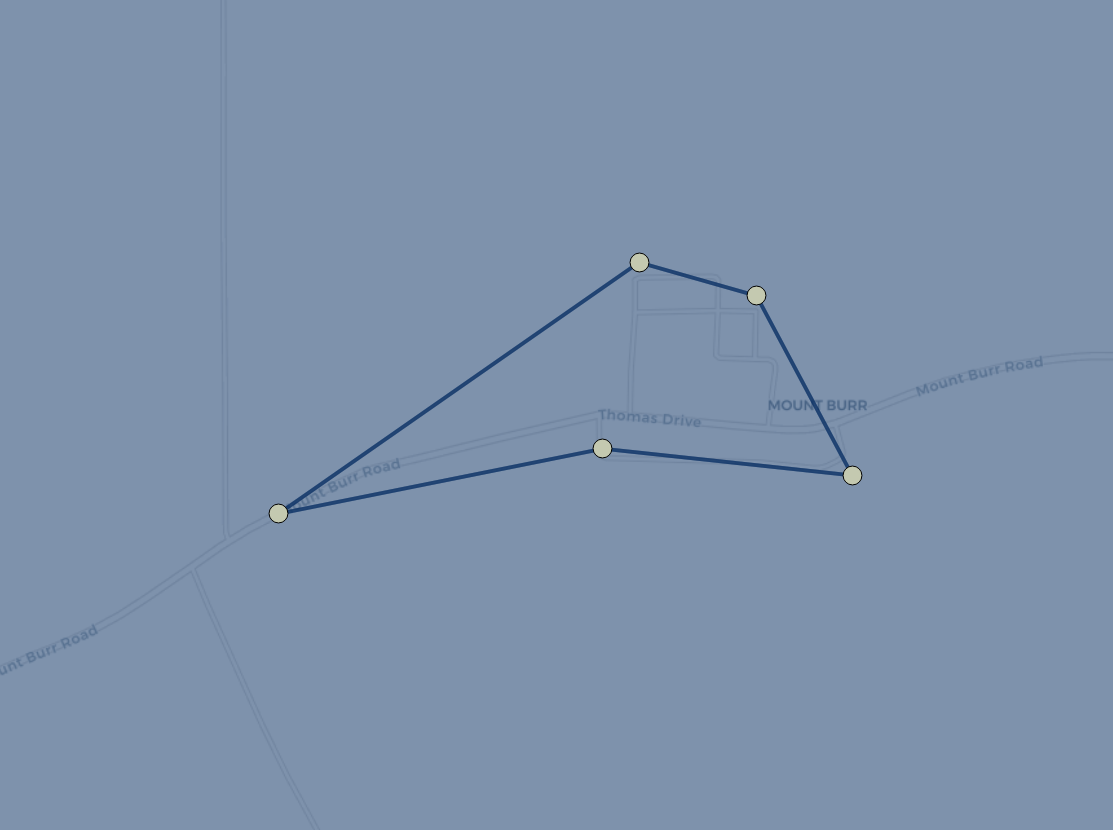 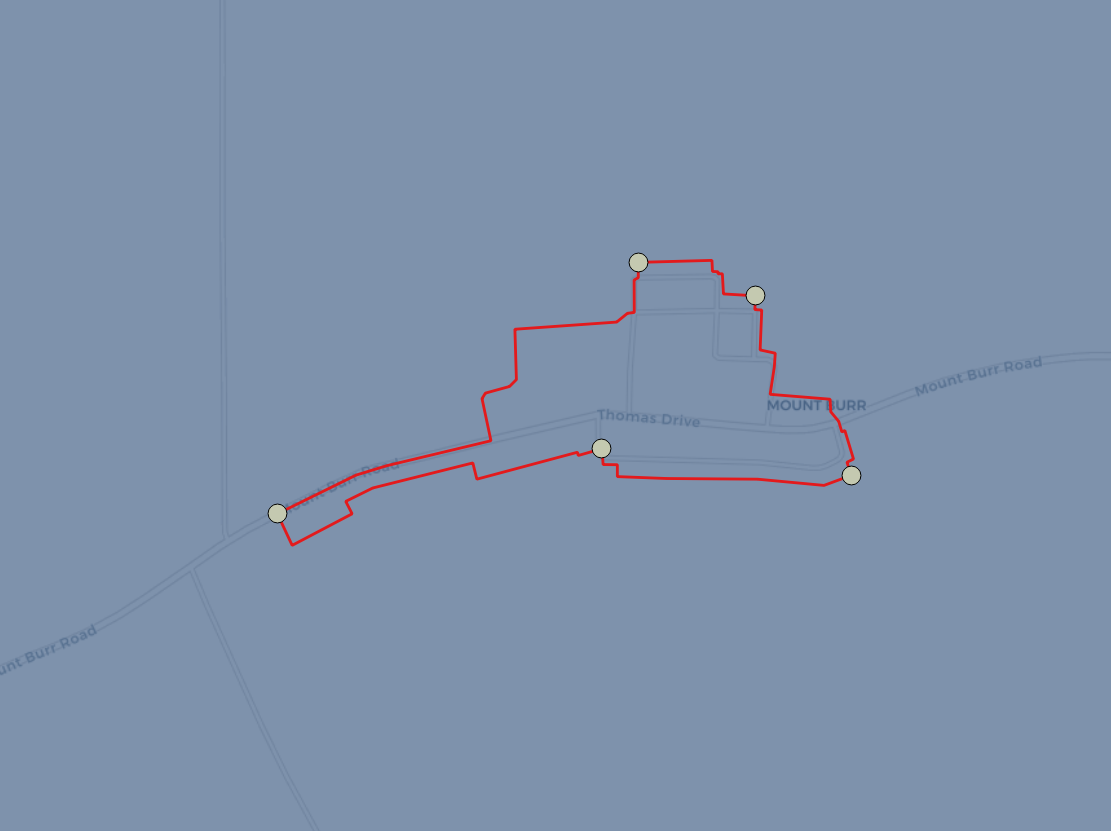 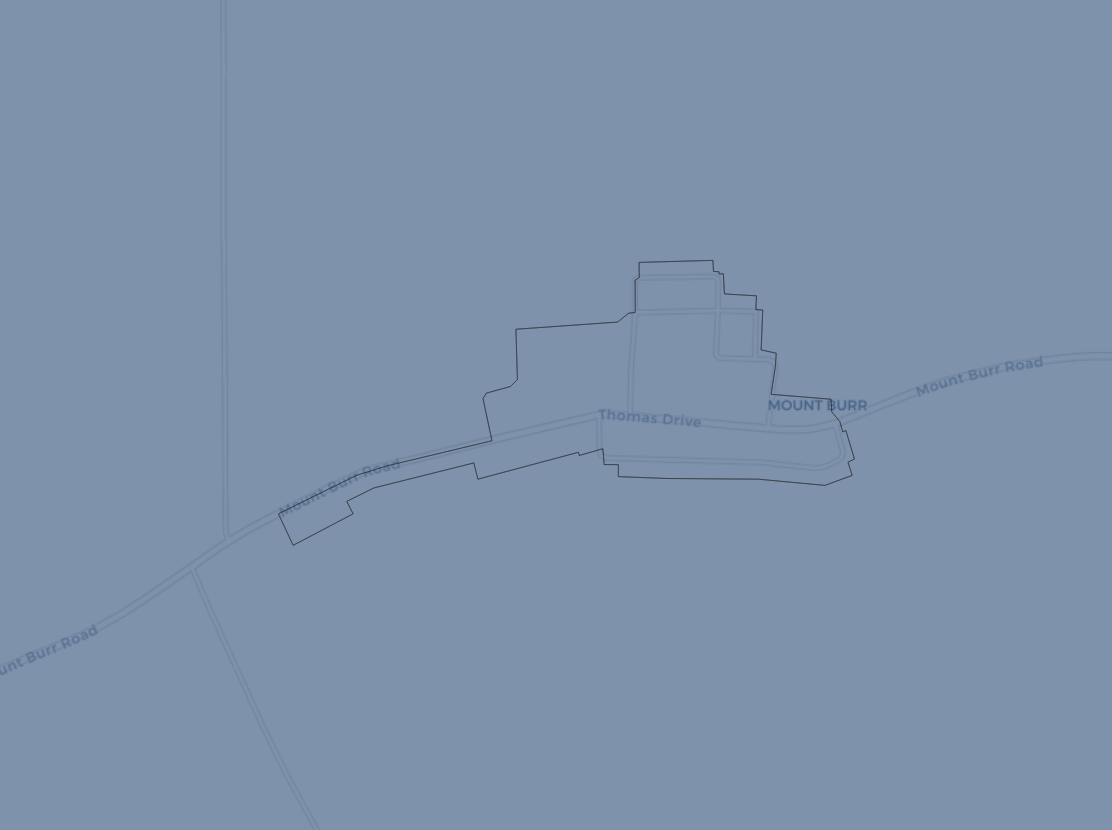 1 Polygon	- 5 edges	- 5 nodes
Simplification
	- 5 simplified edges
	- 5 nodes
Polygon simplification (2)
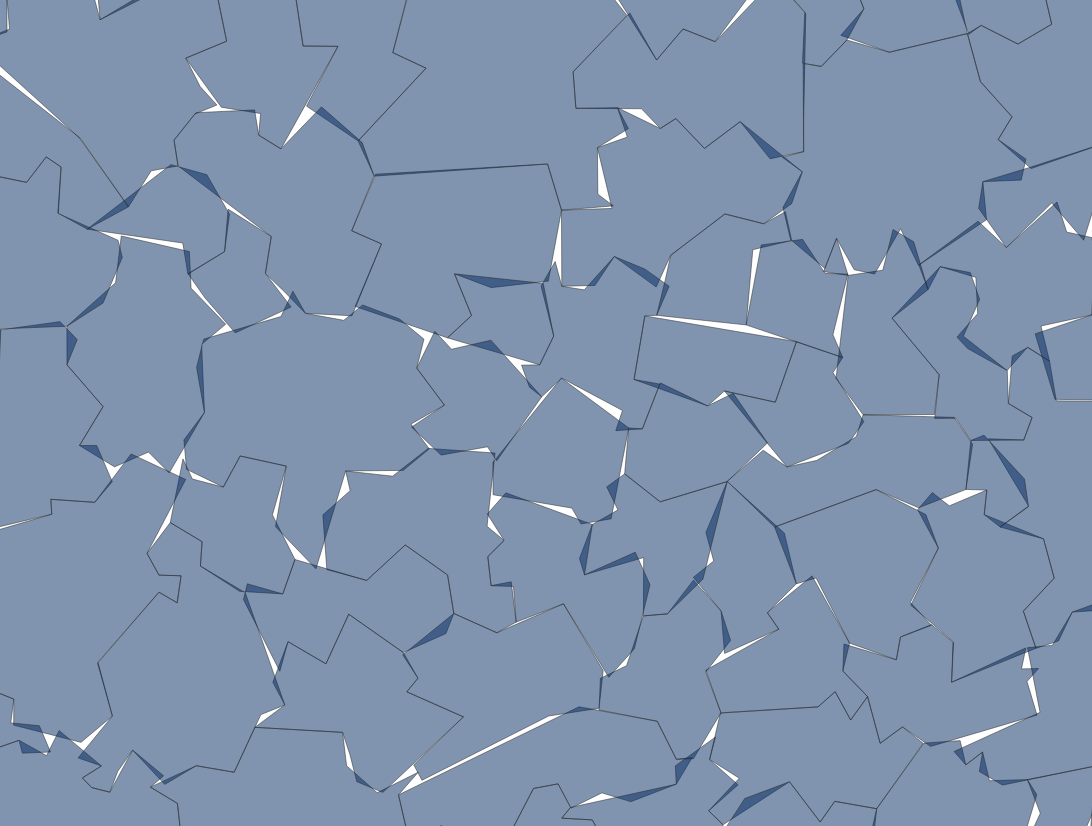 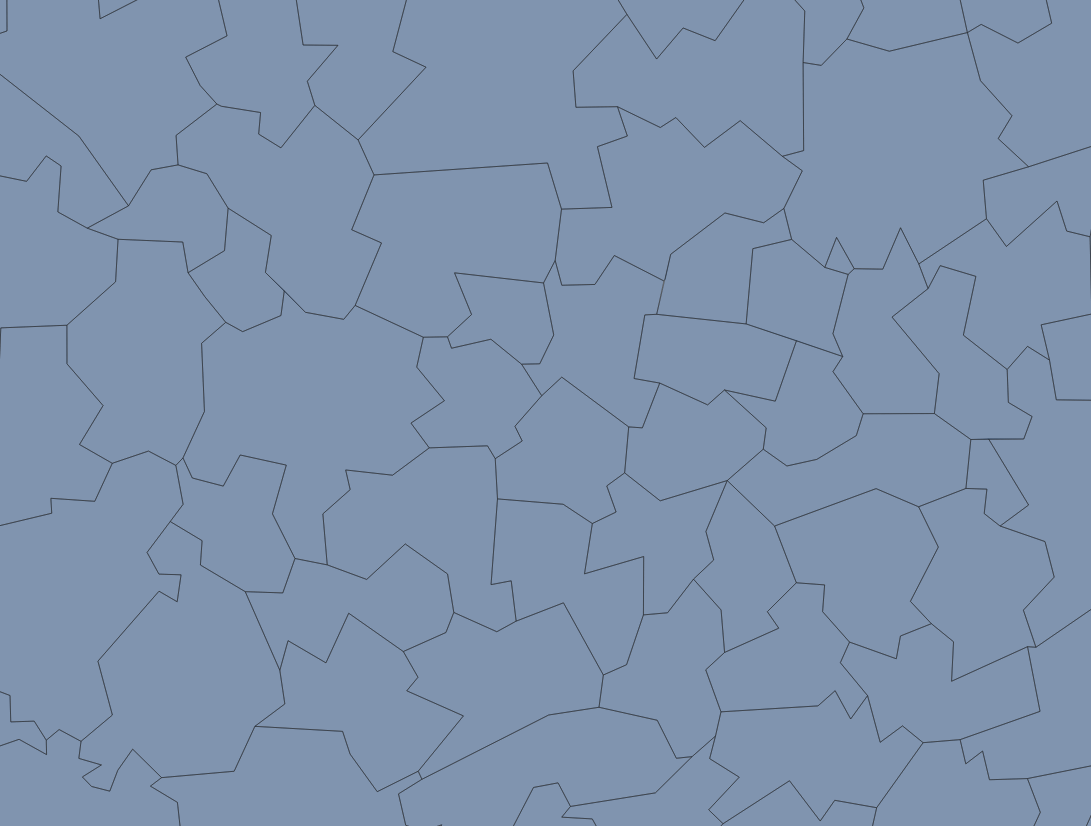 Without topology
With topology
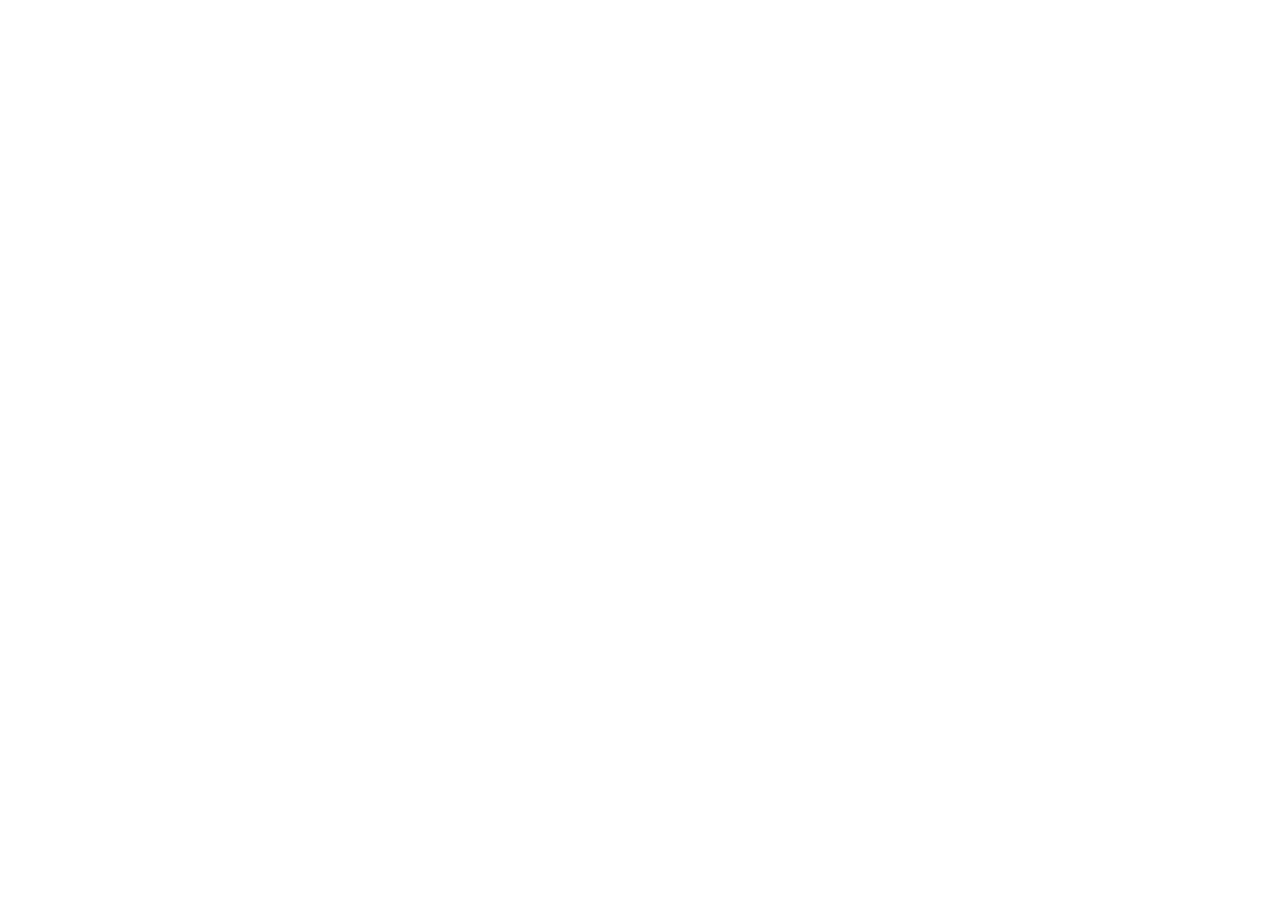 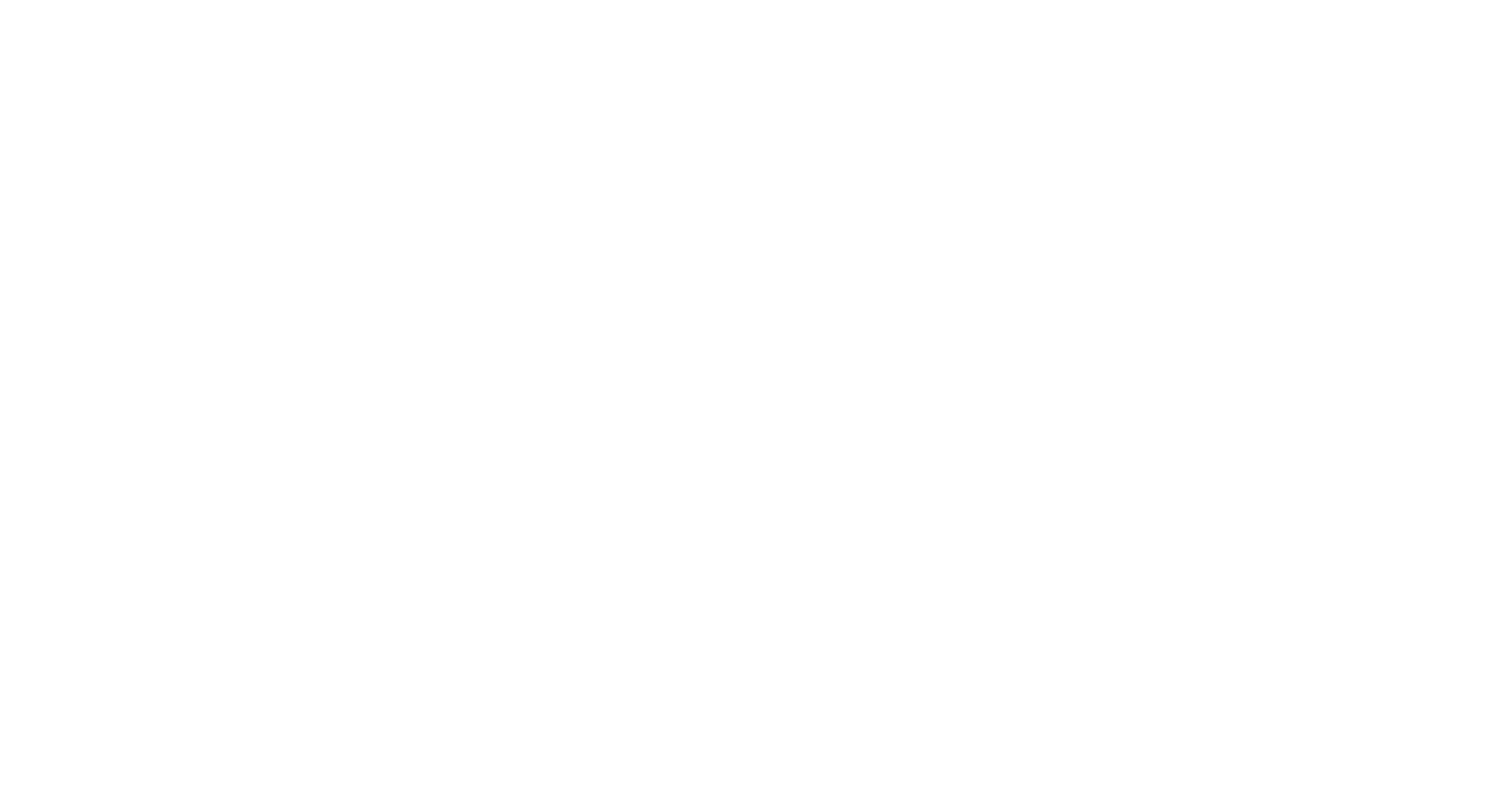 05
Disadvantages of using postgis topology
Oversimplification (1)
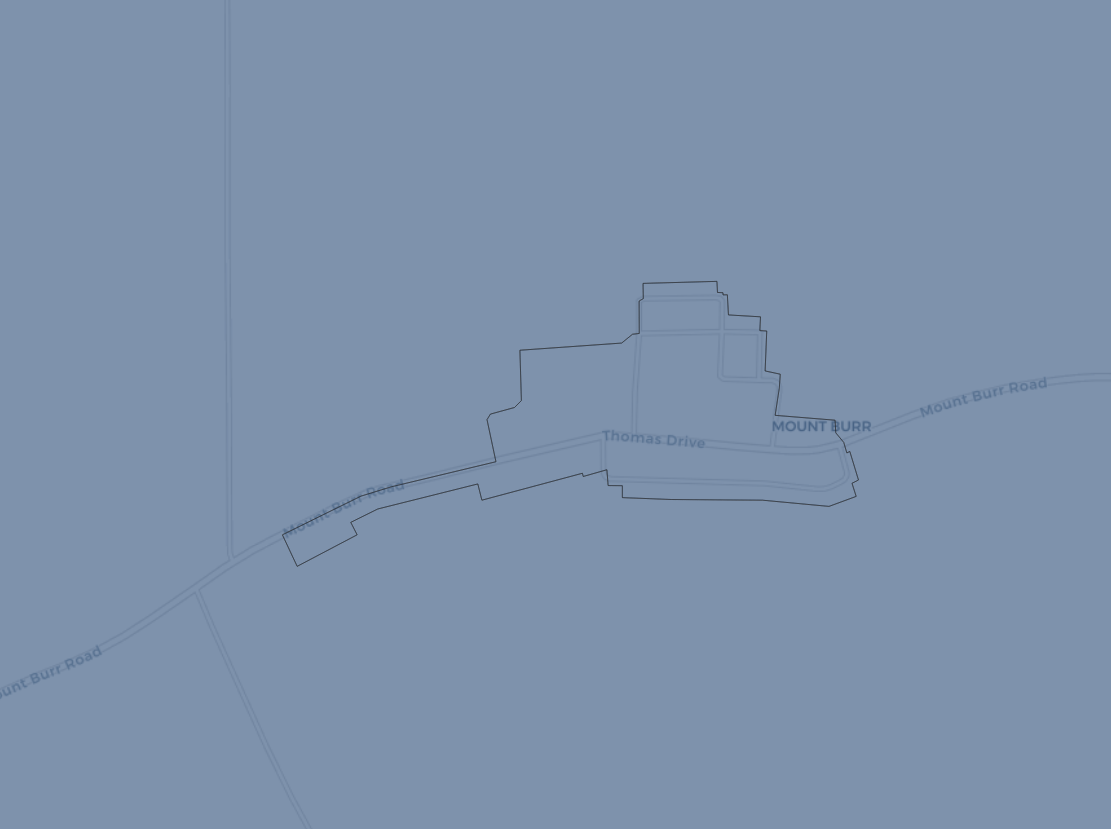 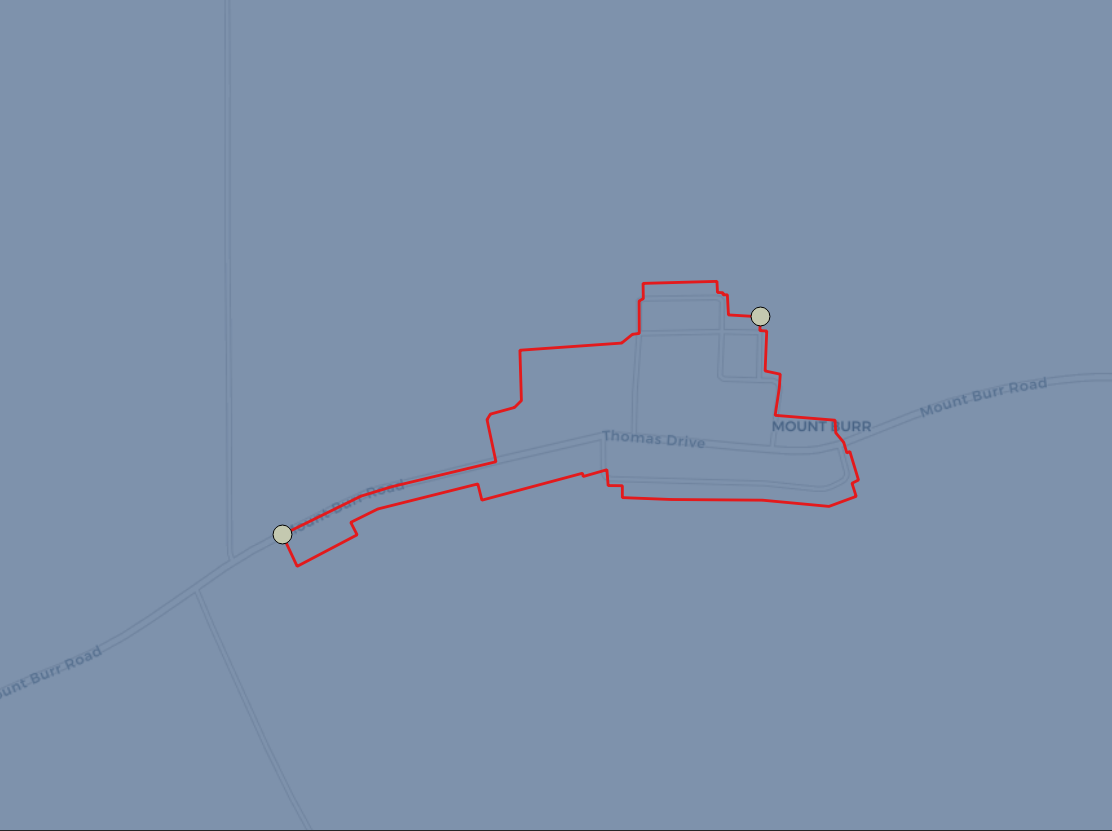 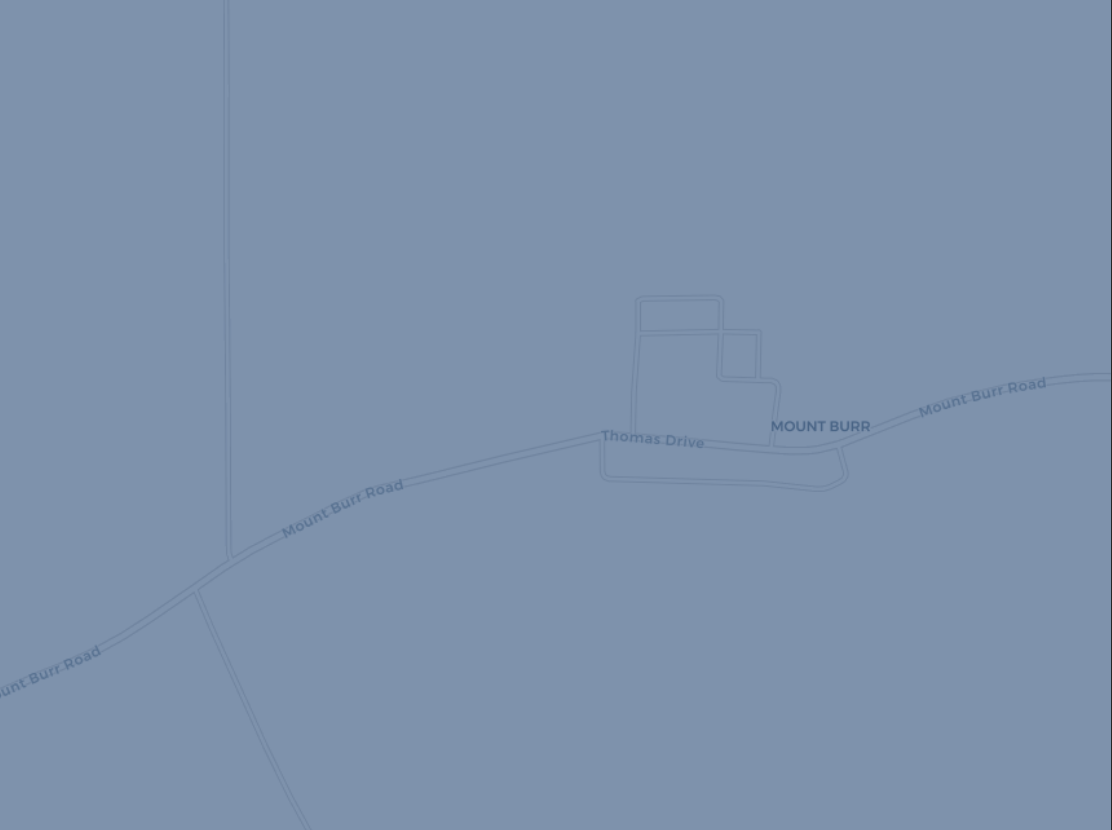 1 Polygon	- 2 Edges	- 2 Nodes
Simplification
→ Oversimplification = Empty geometry!
Oversimplification (2)
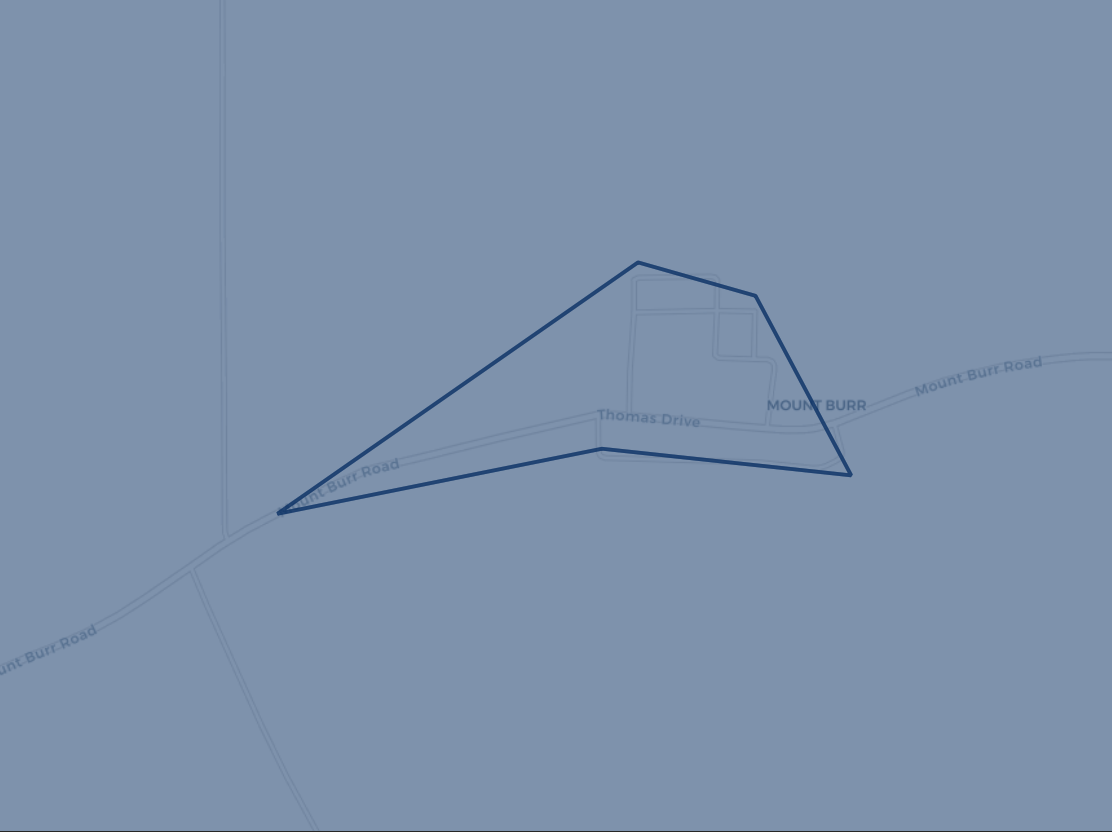 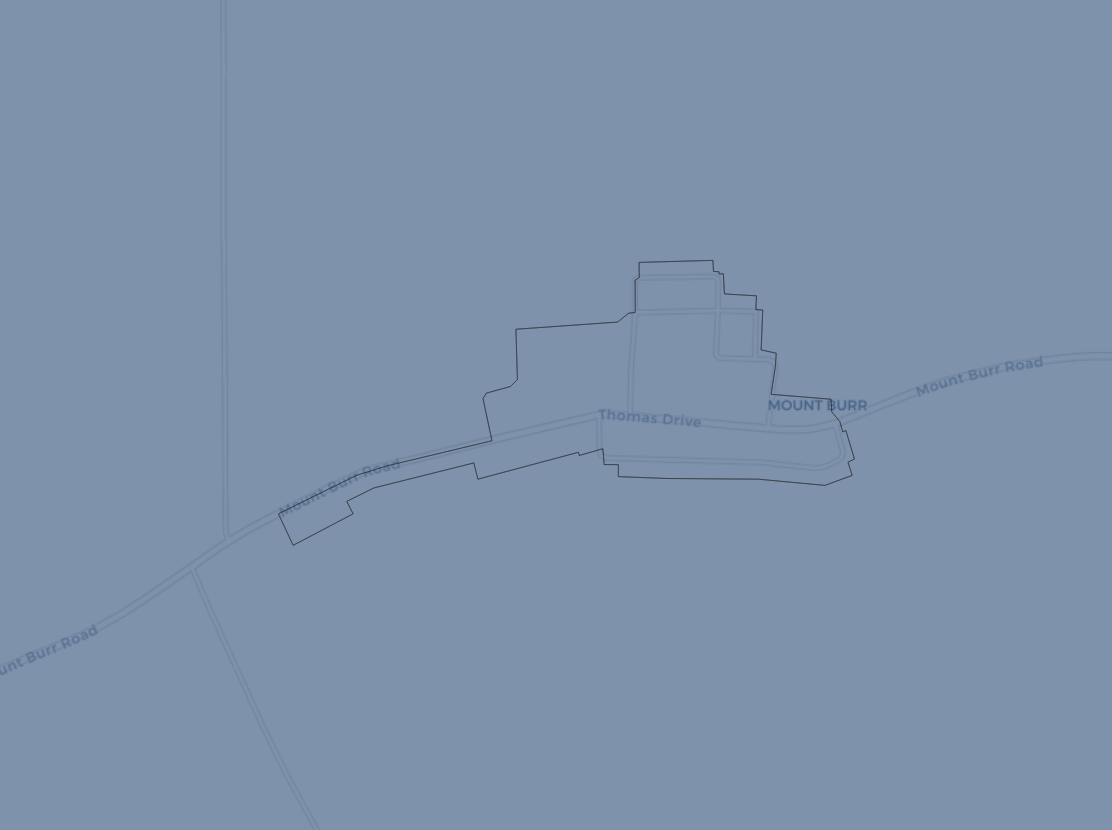 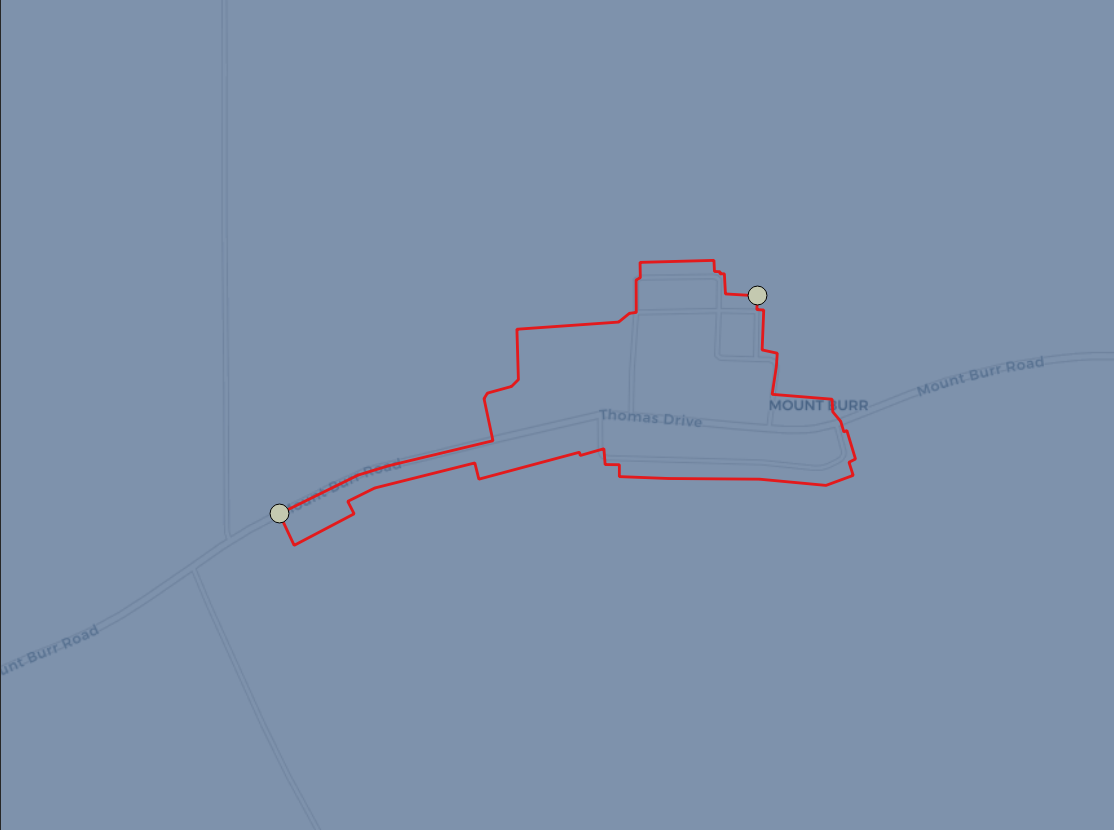 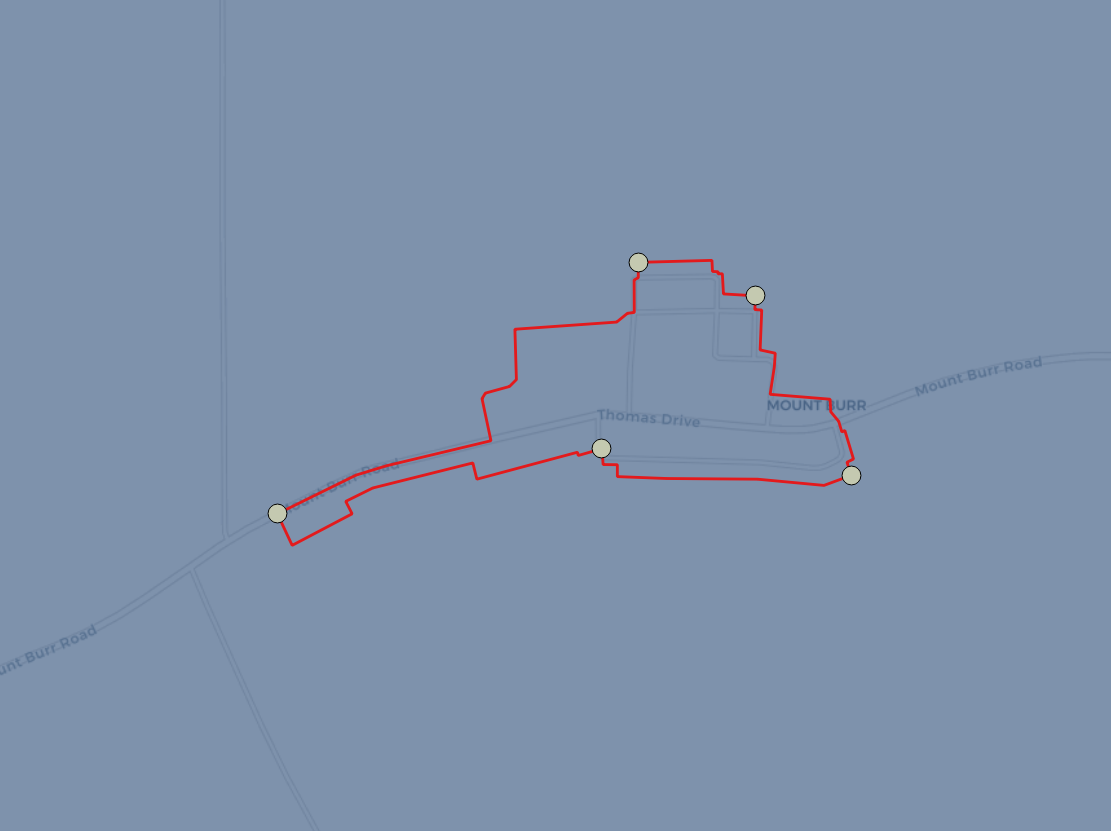 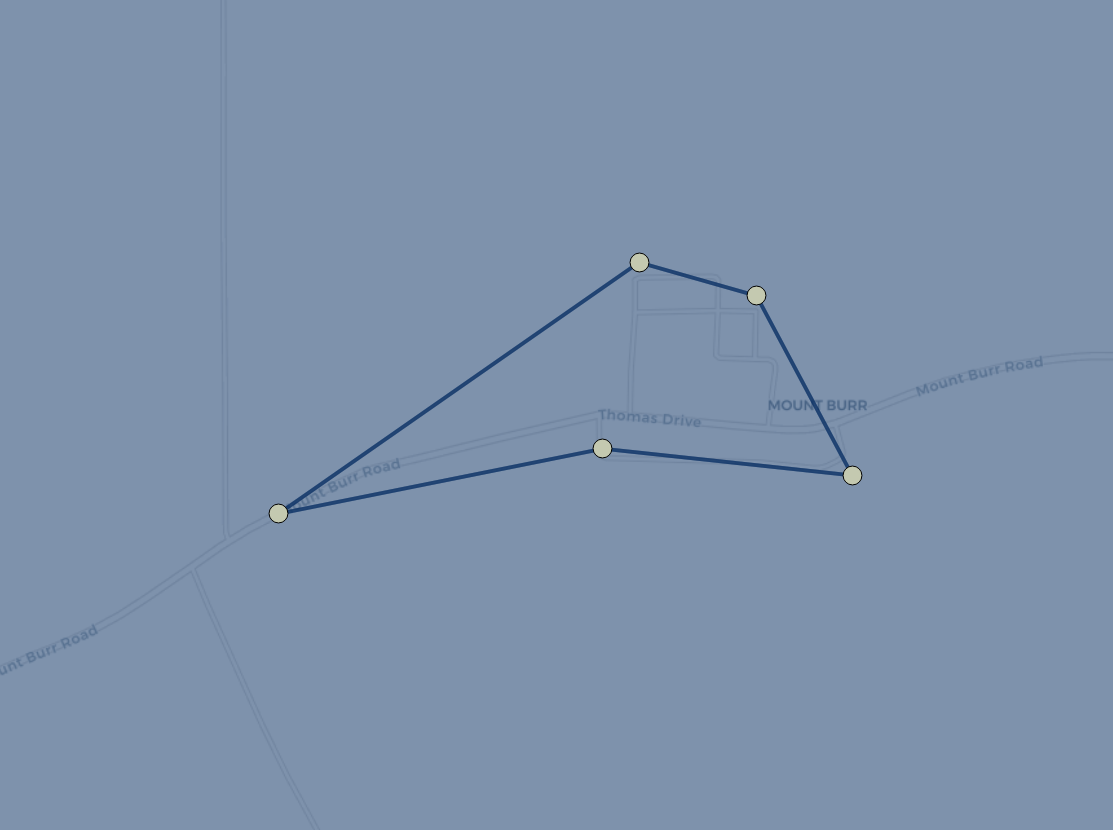 1 Polygon	- 2 Edges	- 2 Nodes
Densify topology	- 5 Edges	- 5 Nodes
Simplification
A capricious tool requiring custom developpements
Custom developpement required: add, delete, update topogeometries
Unhandled exceptions in core functions 
Vulnerable to topologically unclean input data
Limited documentation and examples on the Internet
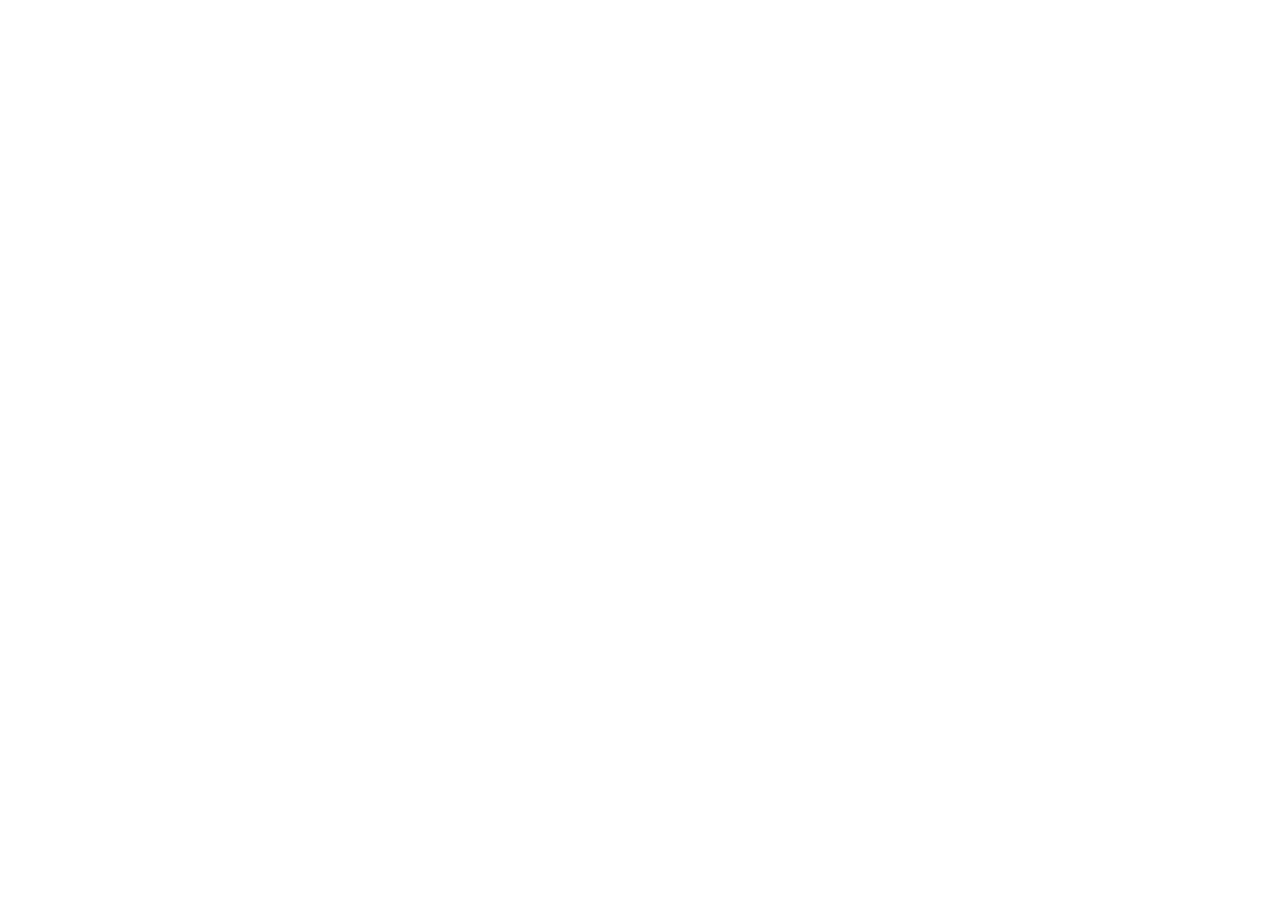 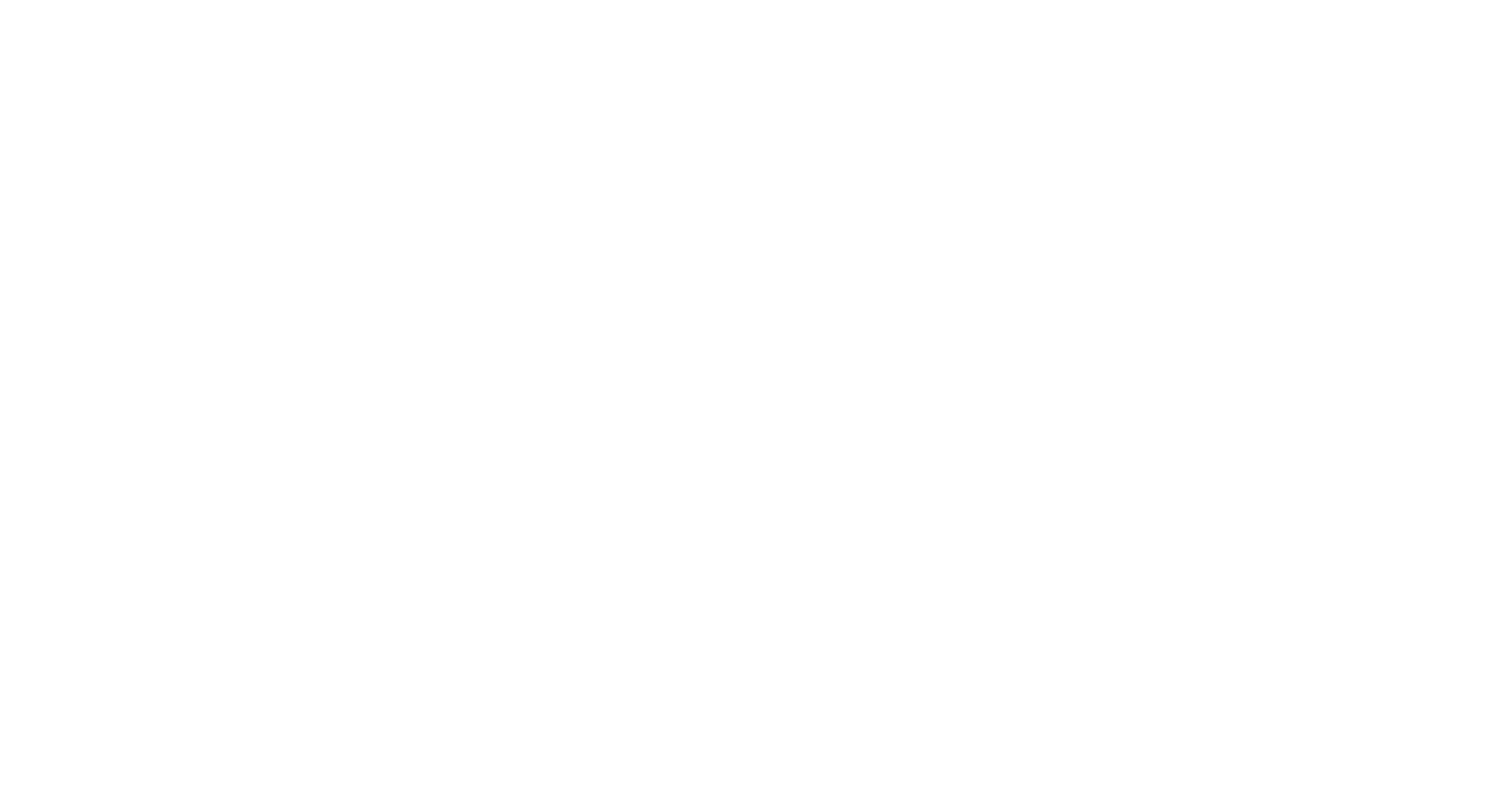 Boundaries databases
06
Admin & Postal boundaries
Admin boundaries
247
923 k
244 k
1.2 M
Countries
Nodes
Admin entities
Edges
Postal boundaries
170
2.16 M
643 k
3 M
Countries
Nodes
Zip / postal codes
Edges
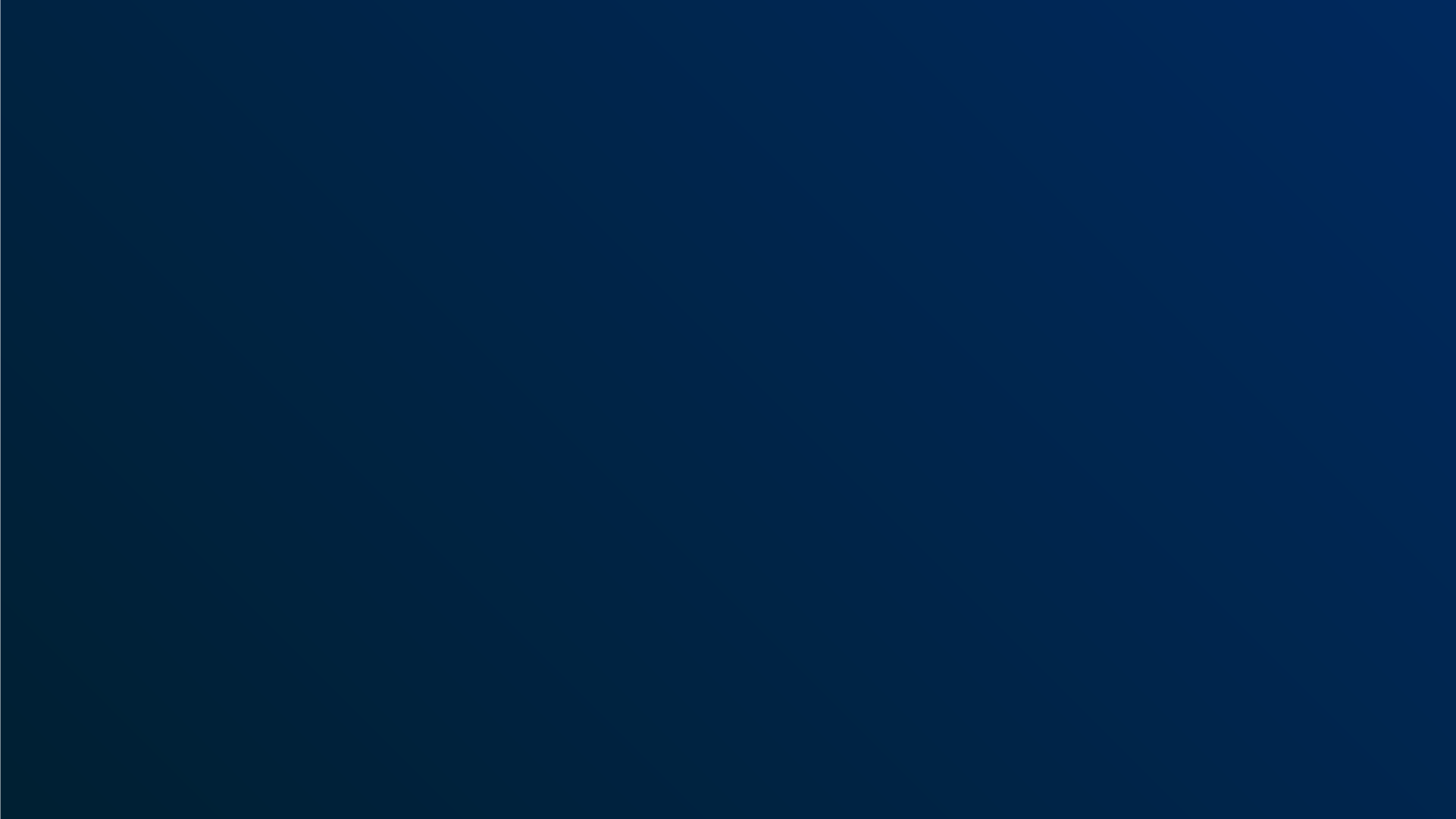 Thank you for your attention!
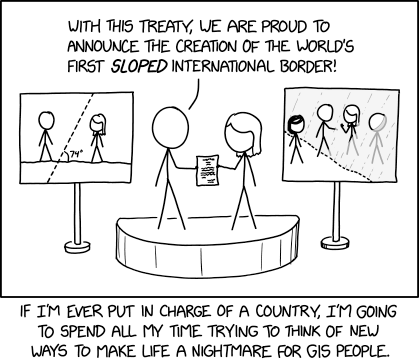 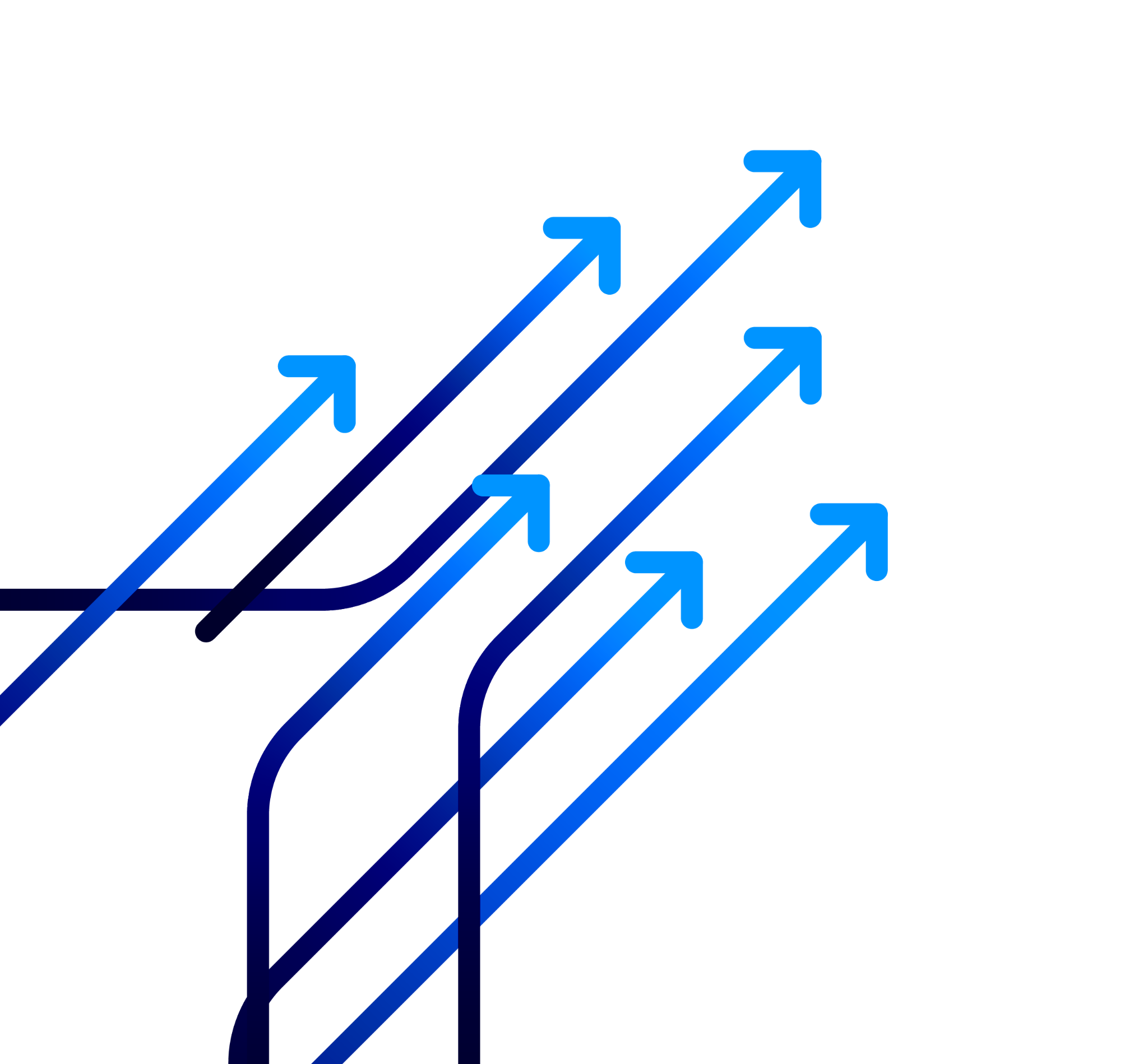 Source:https://xkcd.com/2519/